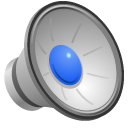 סיפור אהבה בתמונות
סבים     ונכדים
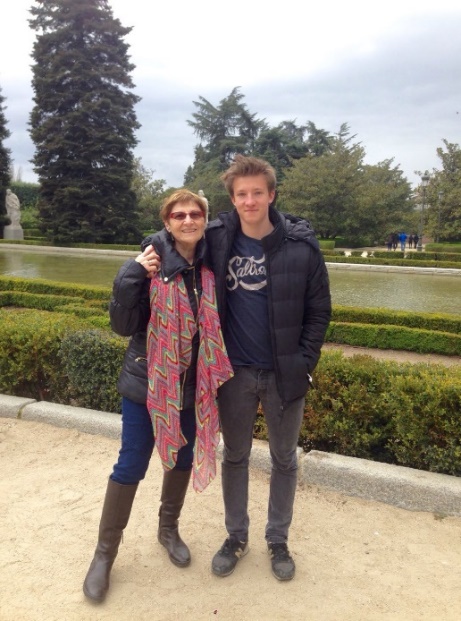 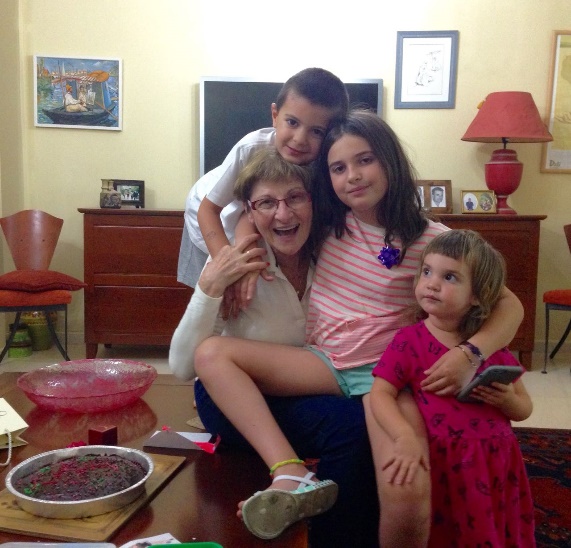 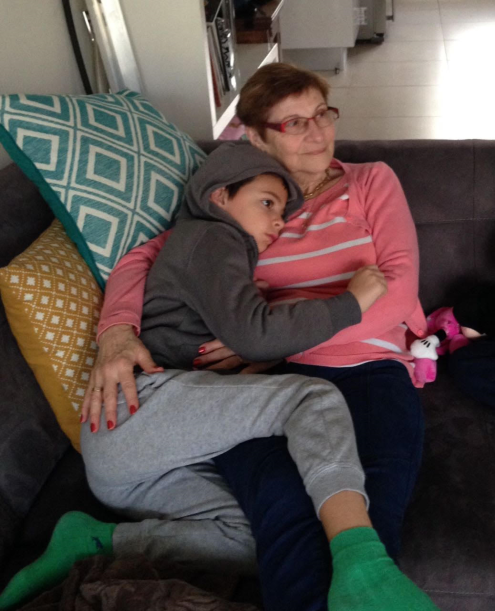 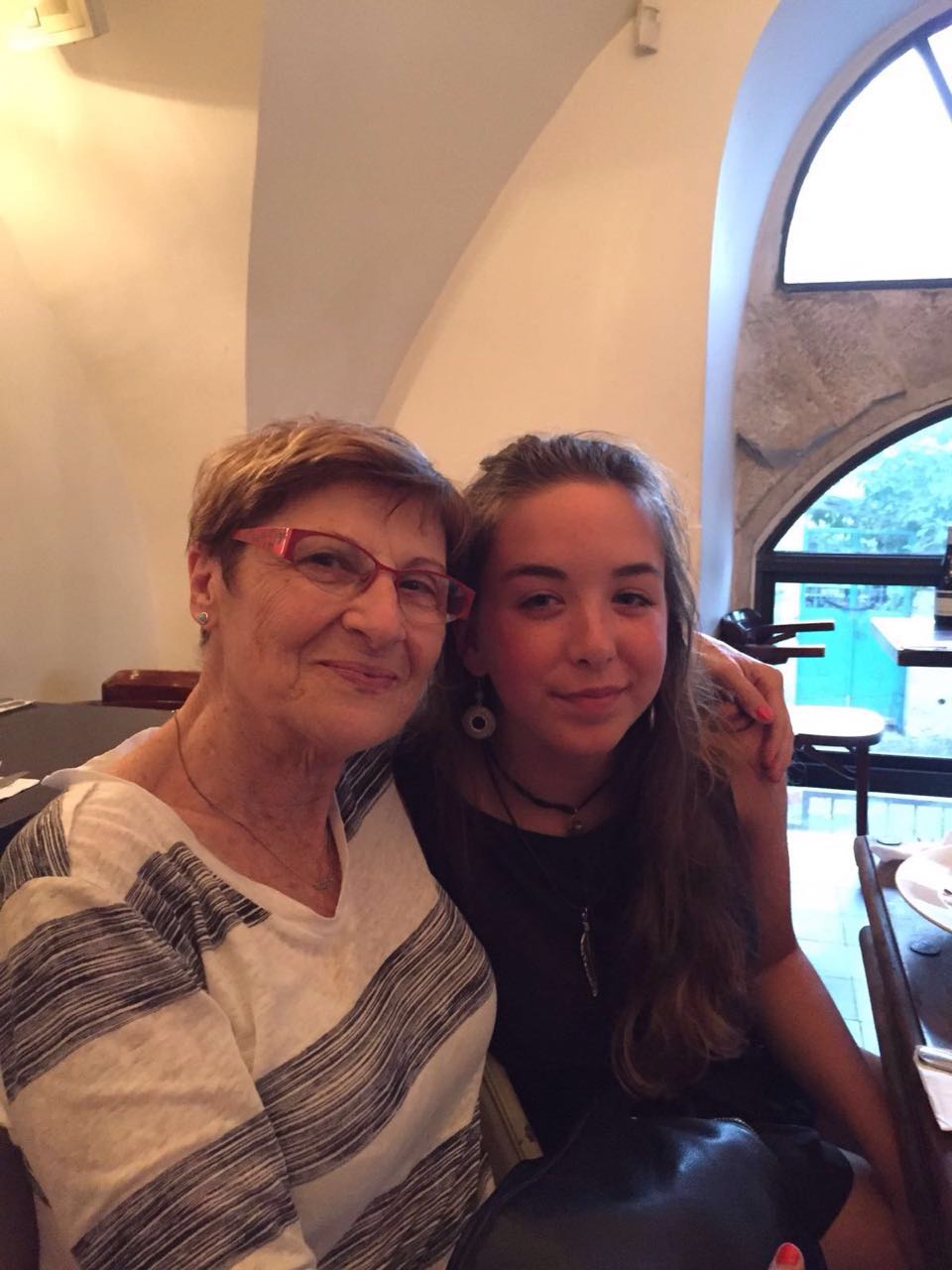 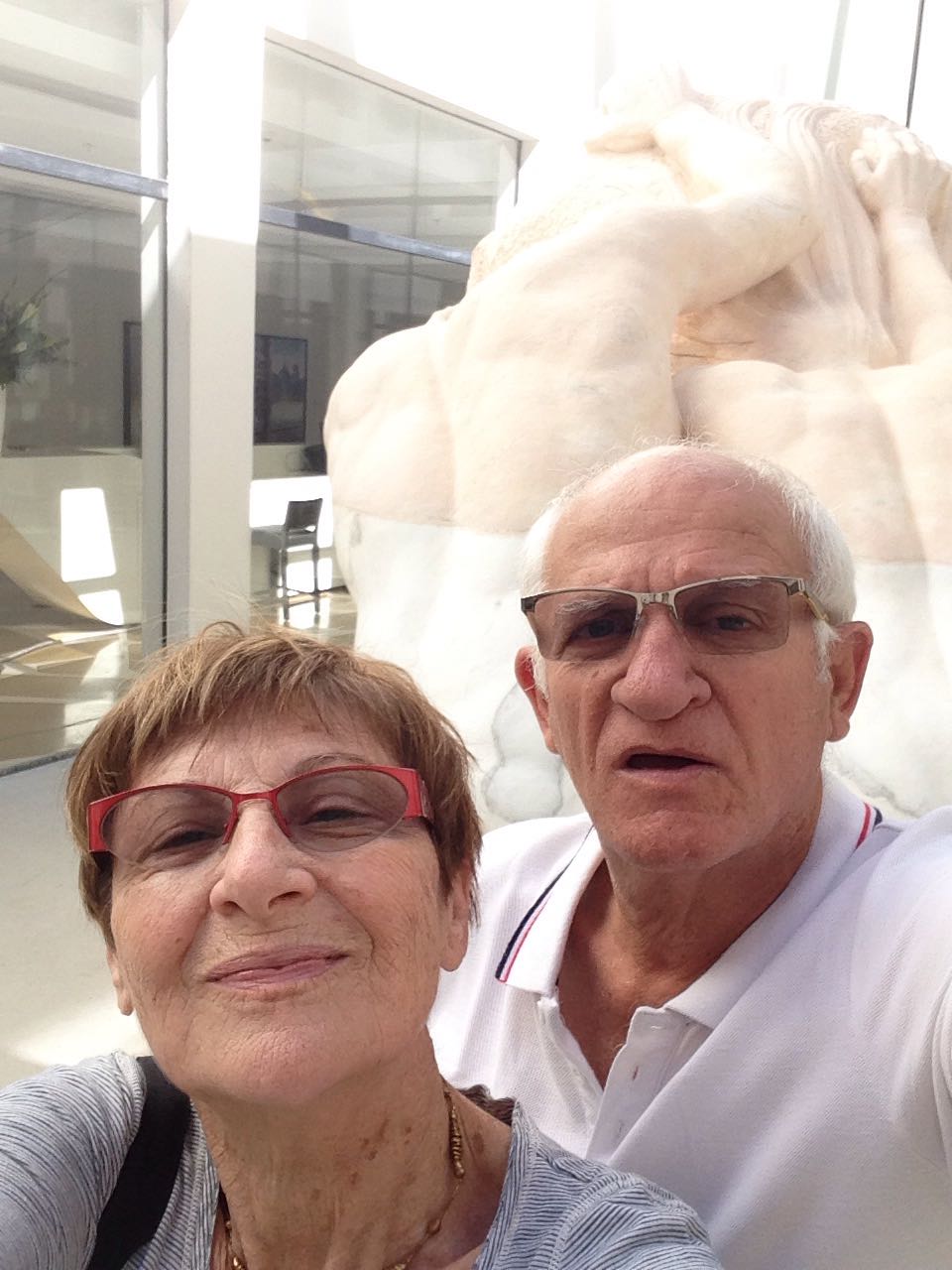 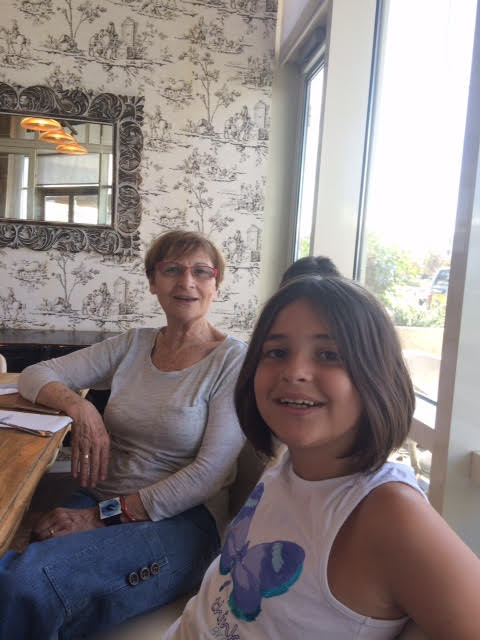 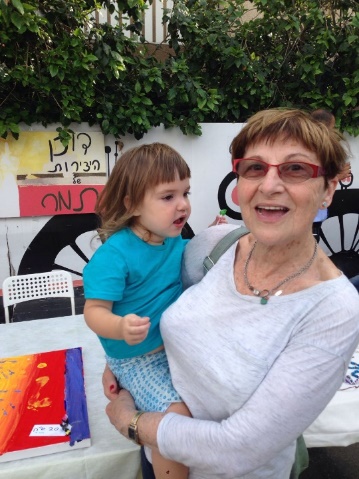 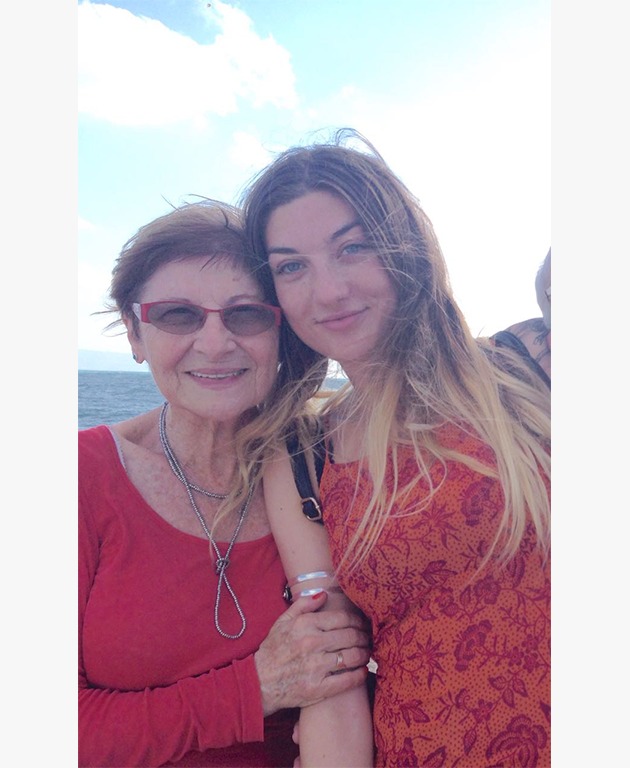 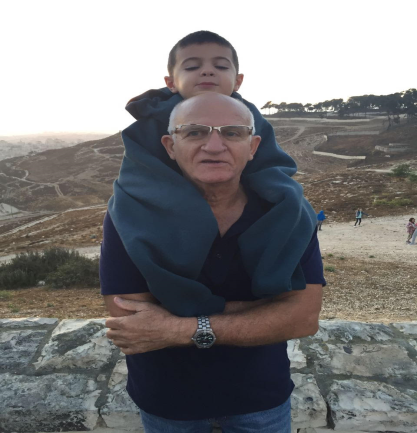 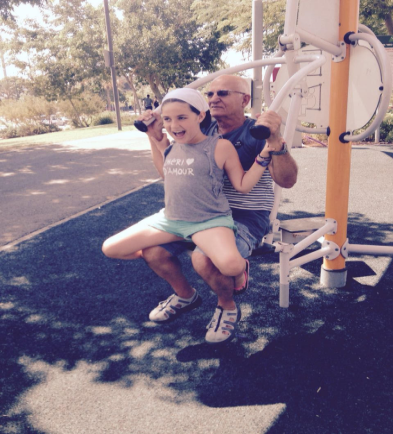 הורים עדה אלי ודרך הגעתם ארצה
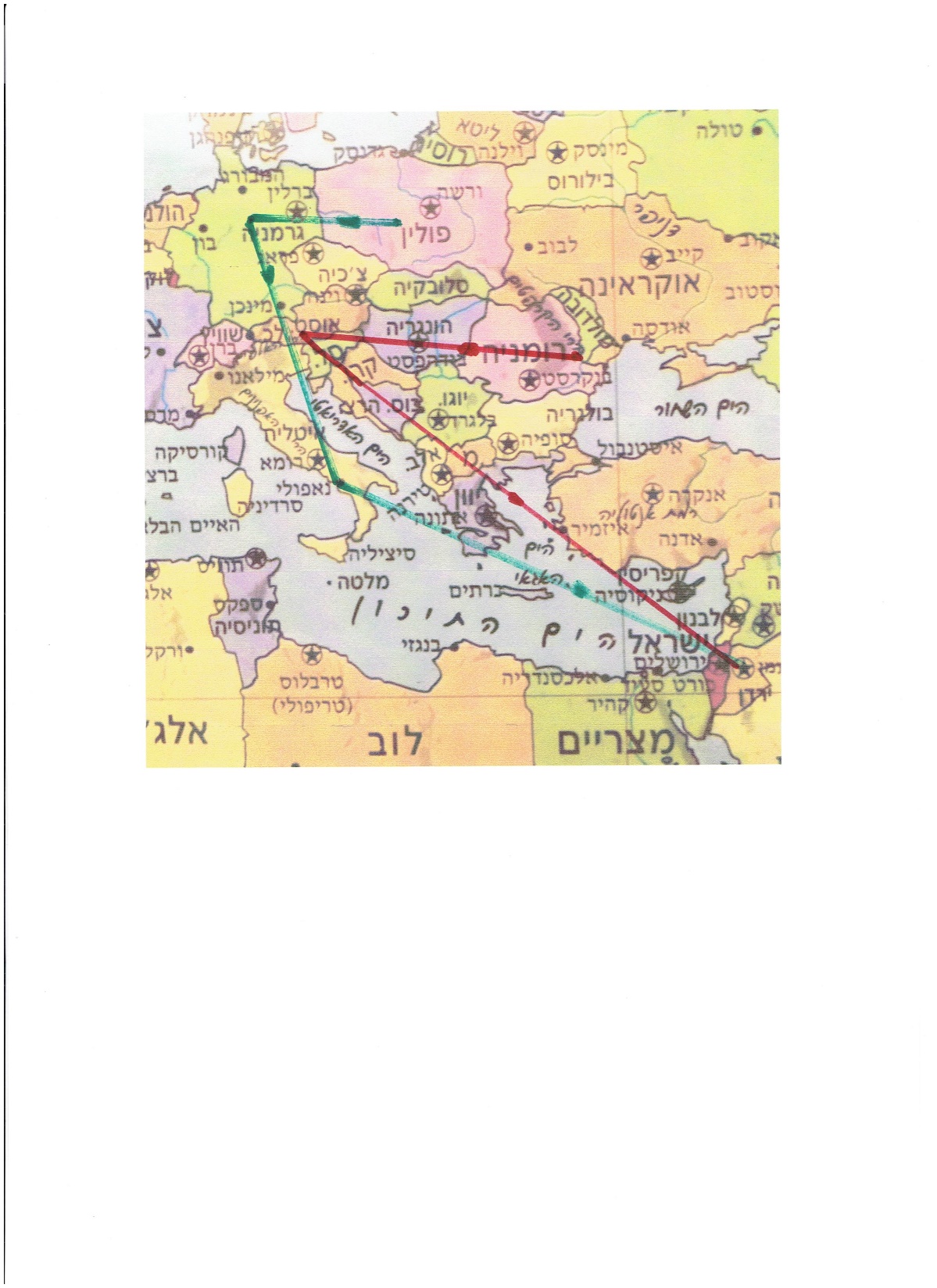 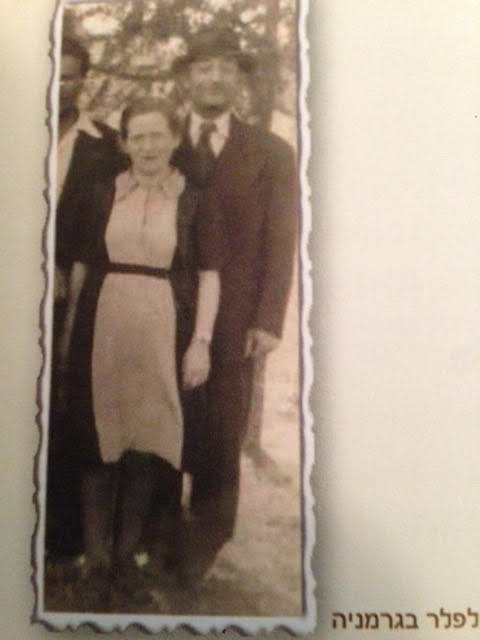 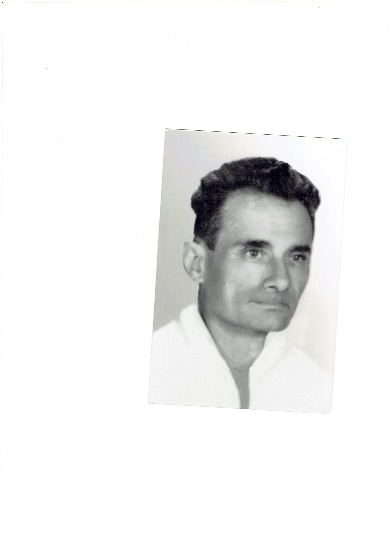 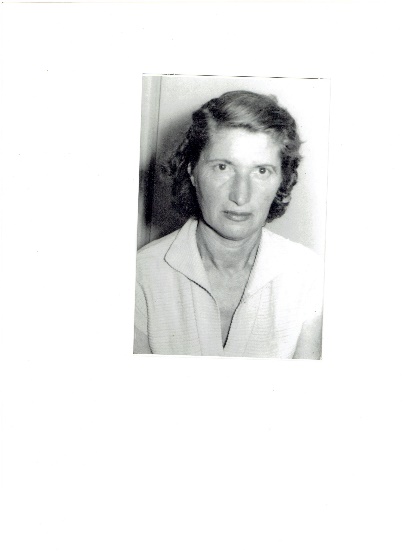 עדה ואלי במסע בתנועה
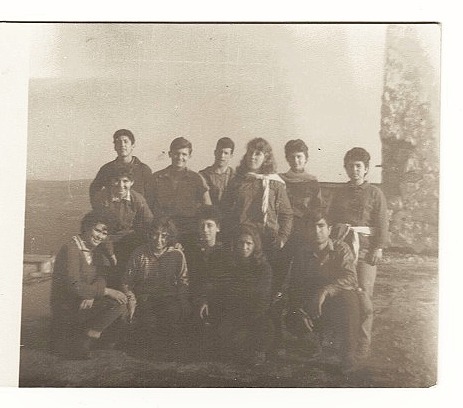 האחיות כהן
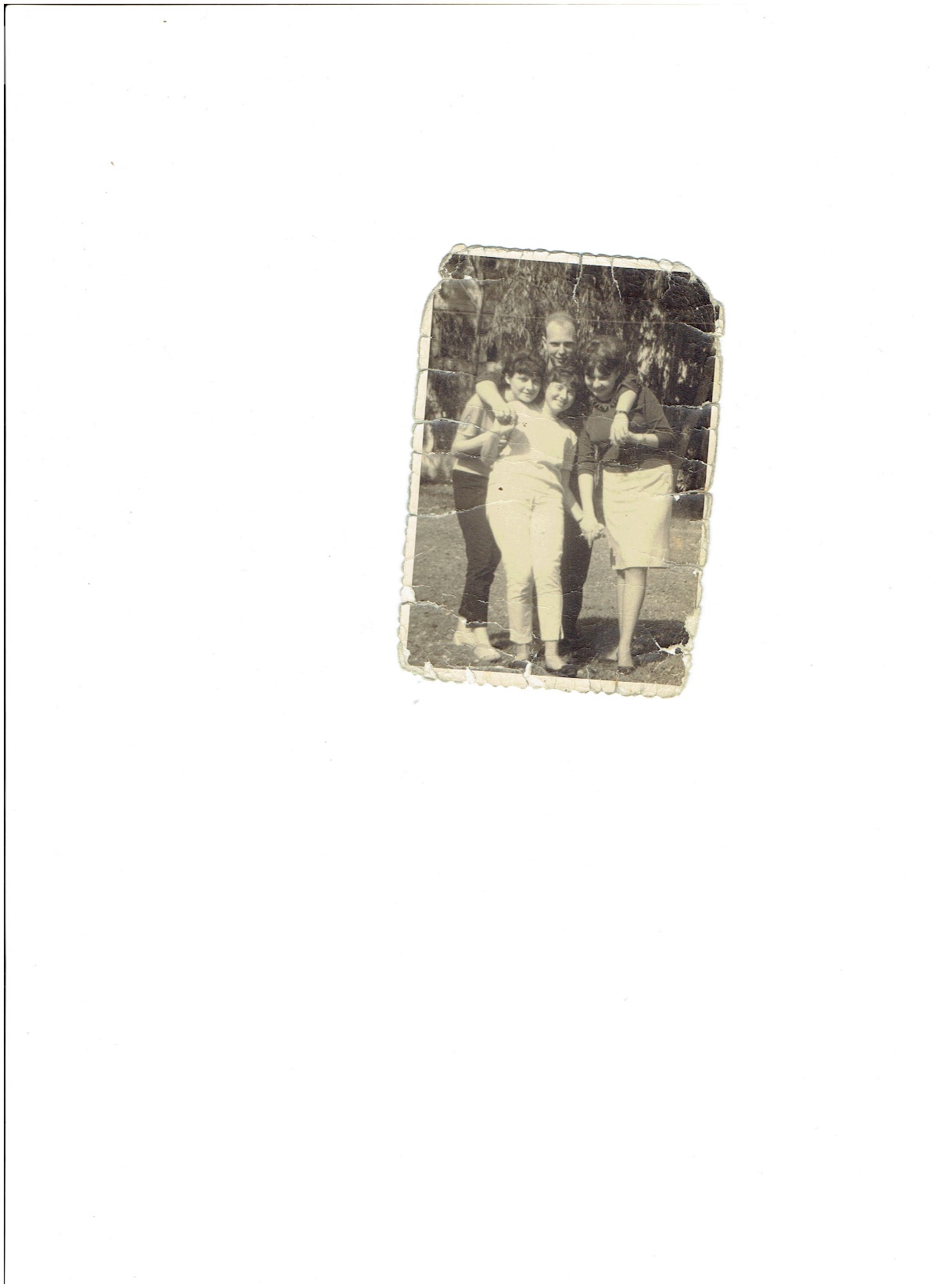 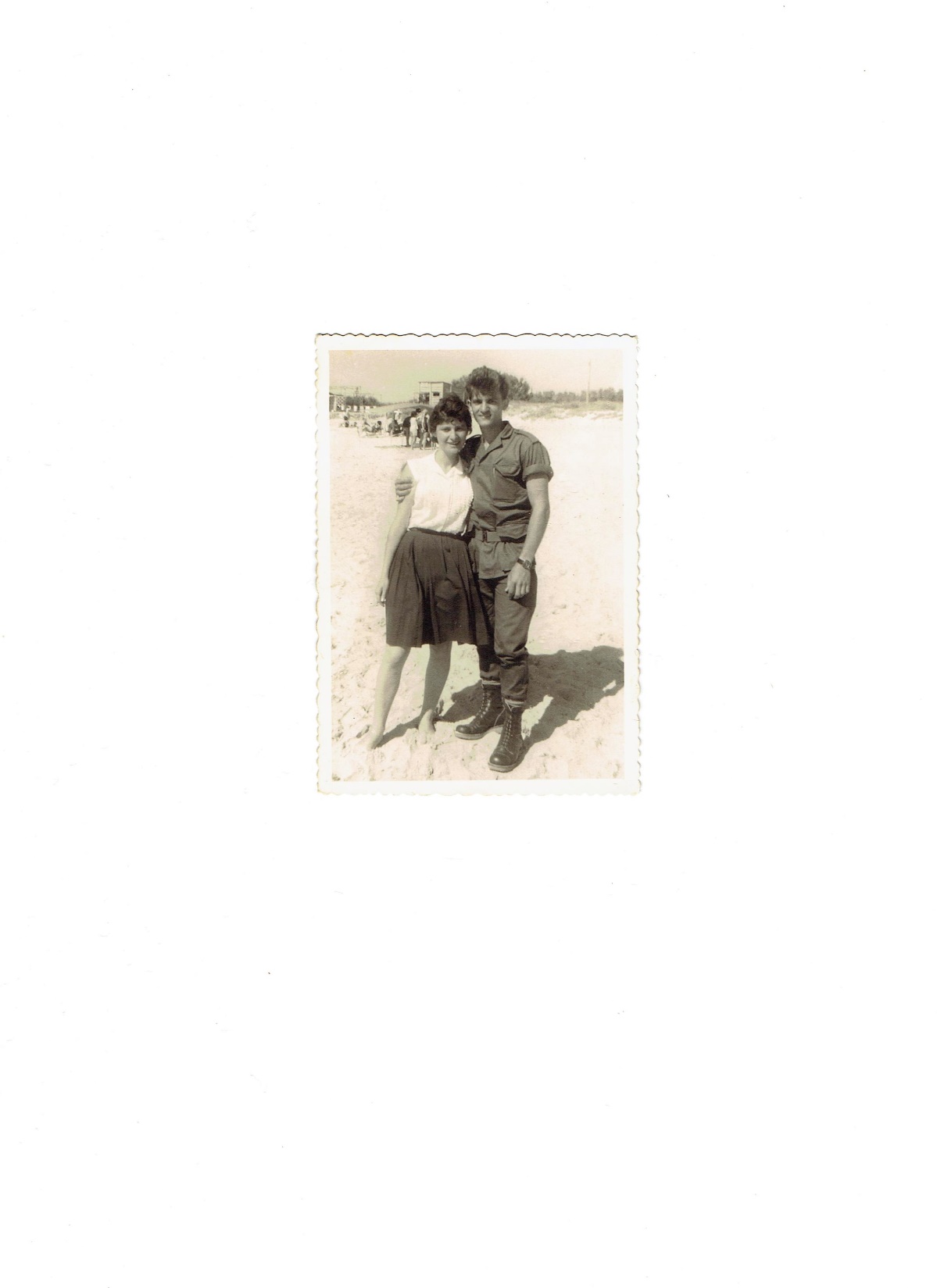 החברה והטירון
בטירונות
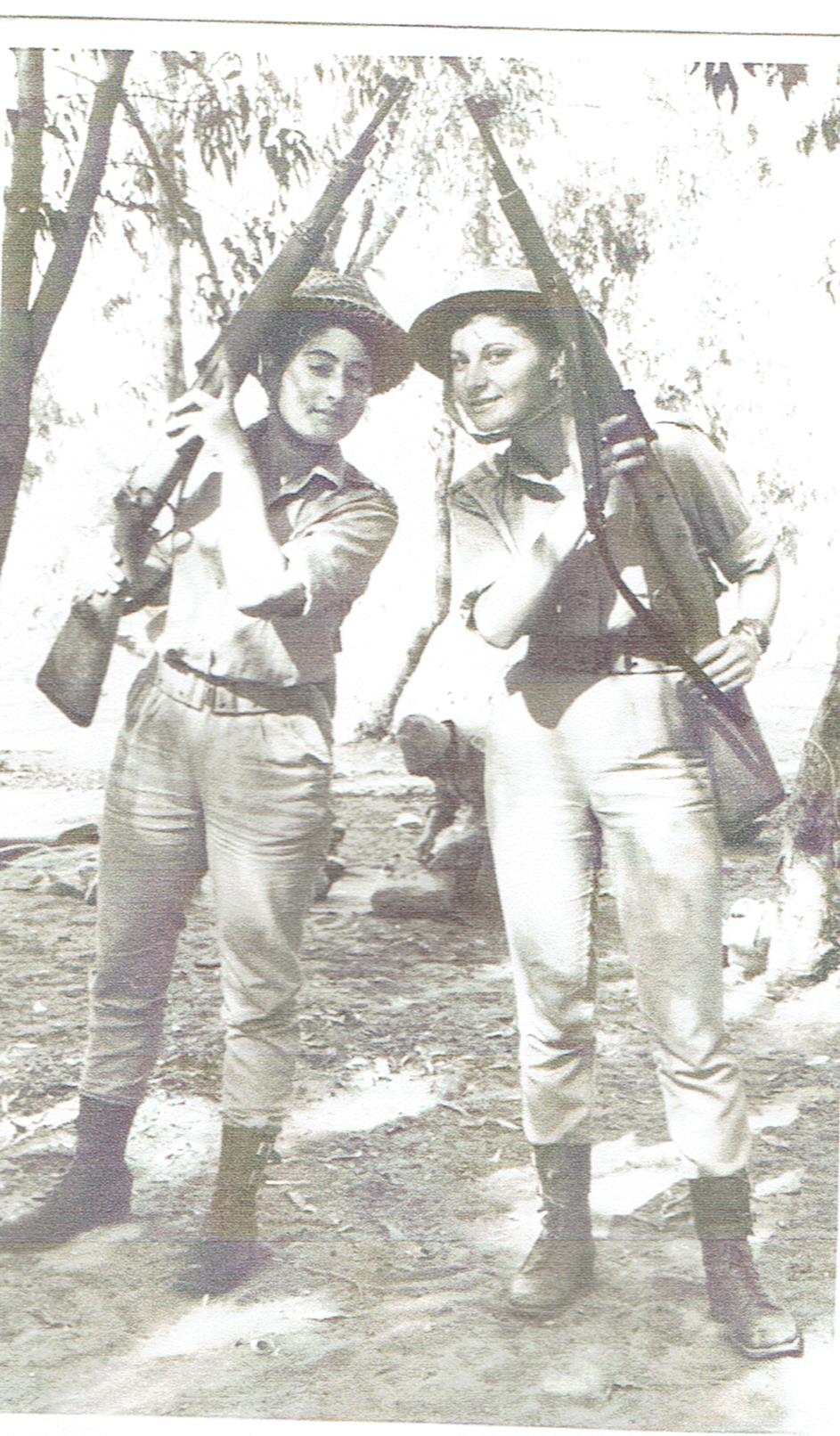 עדה
בטירונות בין האימונים
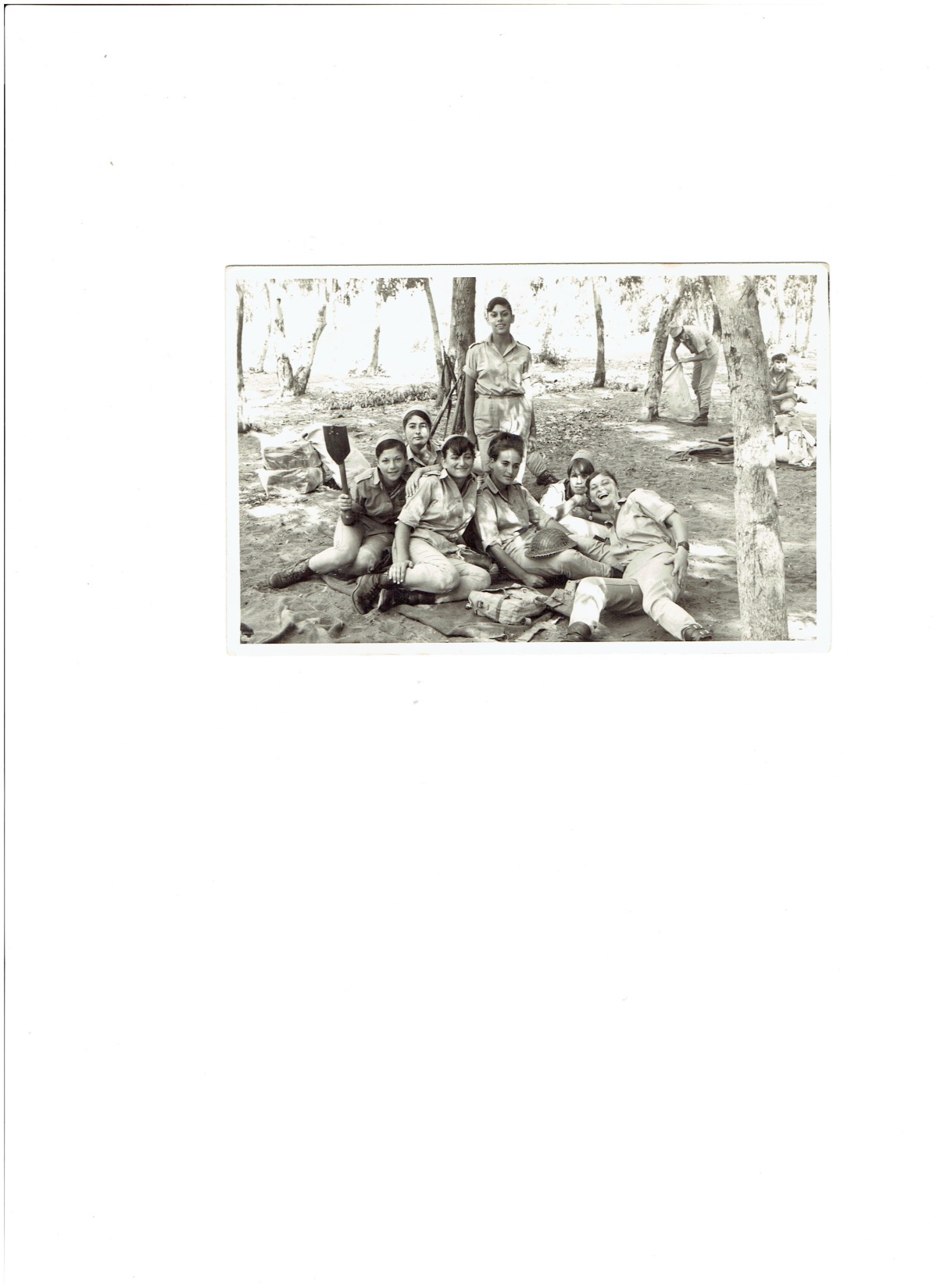 עדה
עדה מקבלת דרגת קצונה
סגן אלי
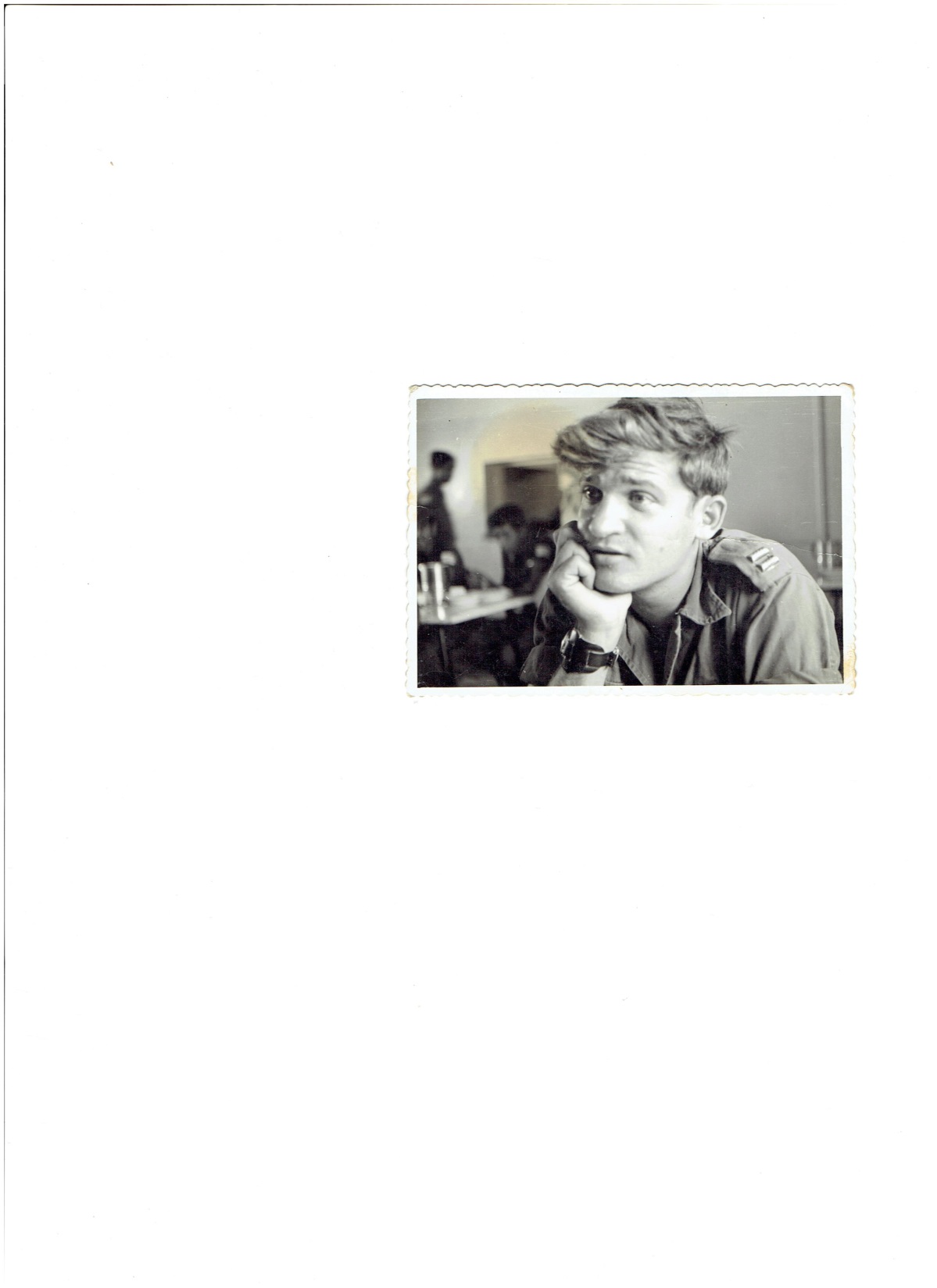 בירושלים לאחר מלחמת ששת הימים
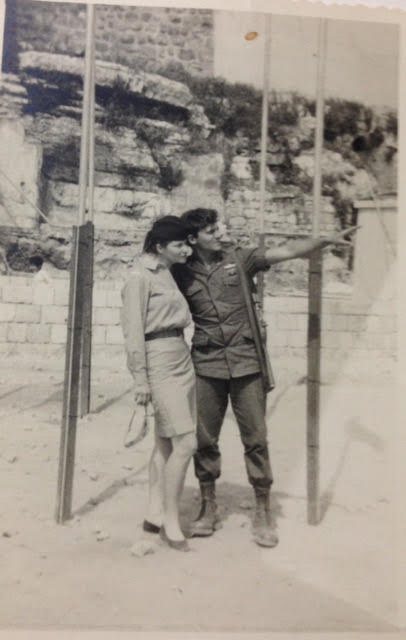 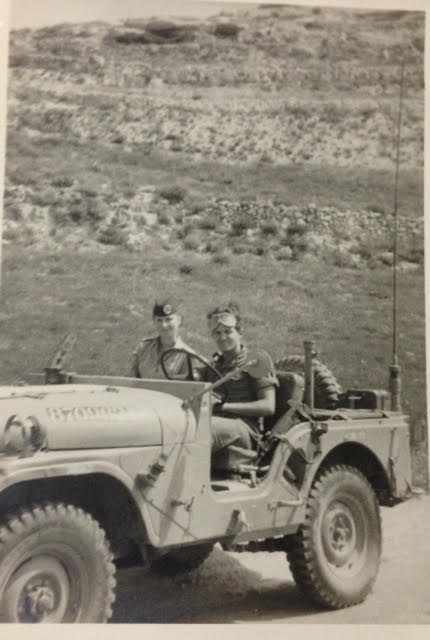 פריז  1969
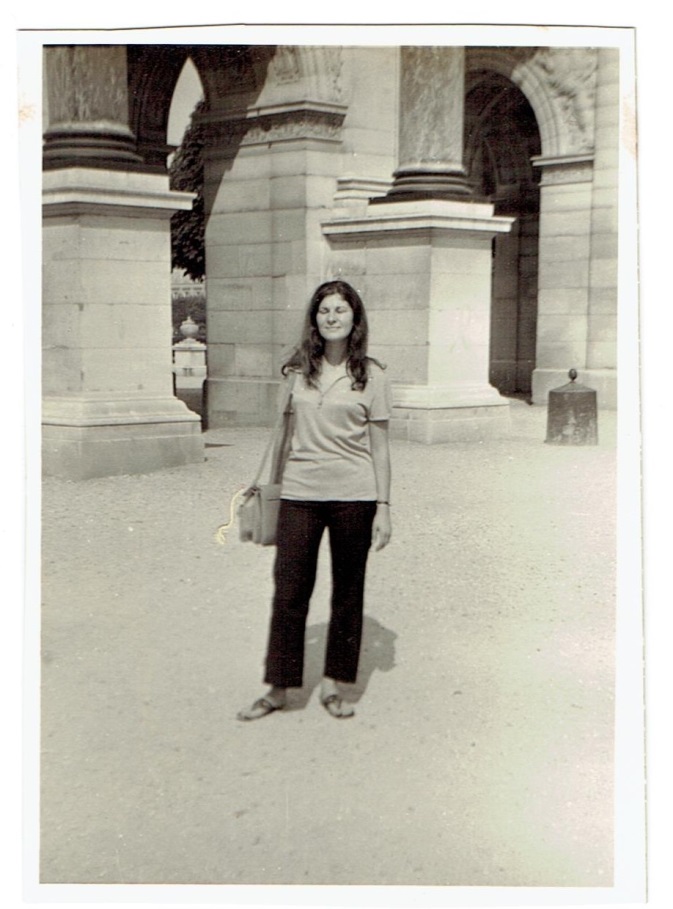 בקיימברידג', בין השיעורים
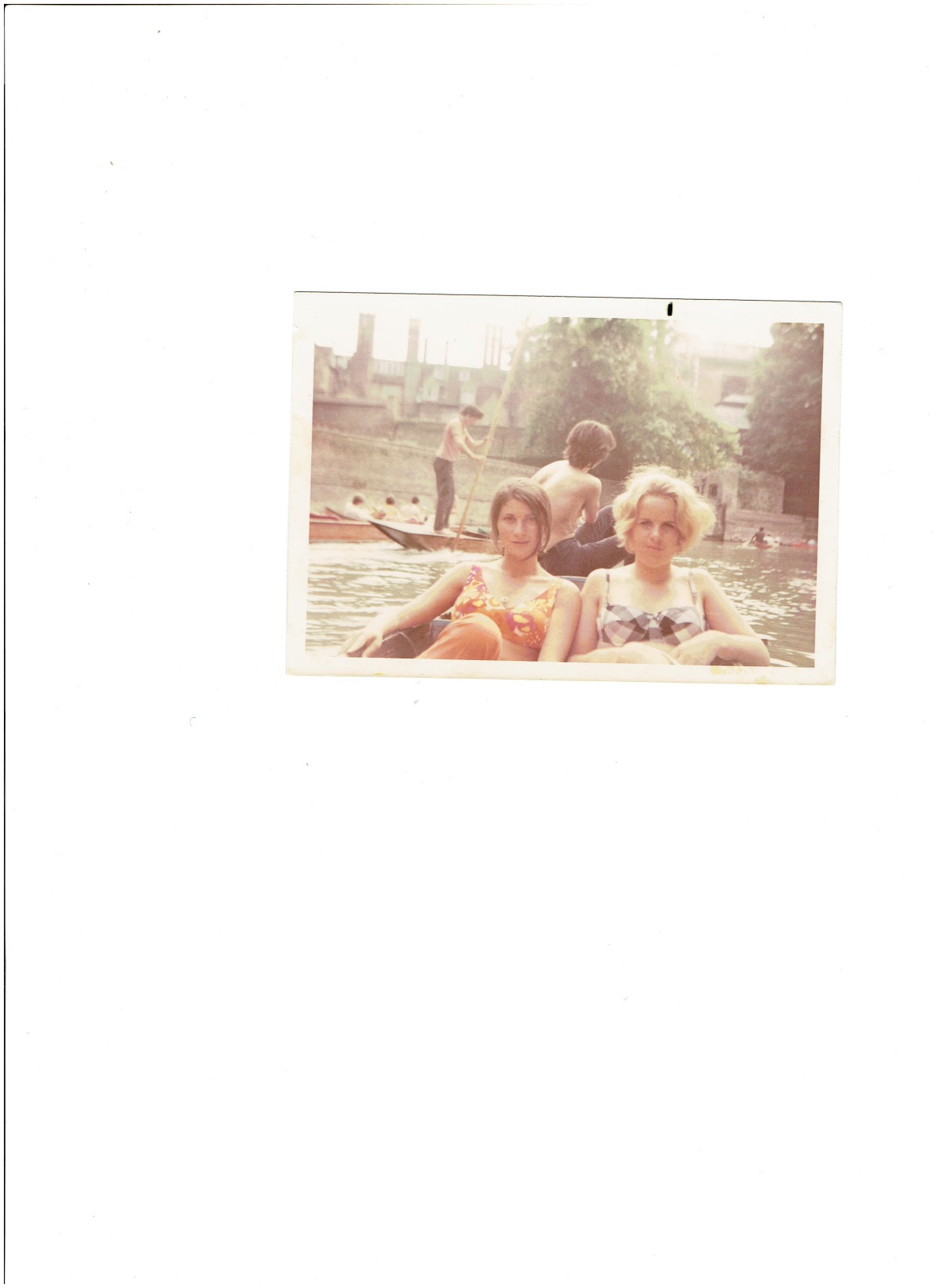 עדה ותמר במשחק טניס
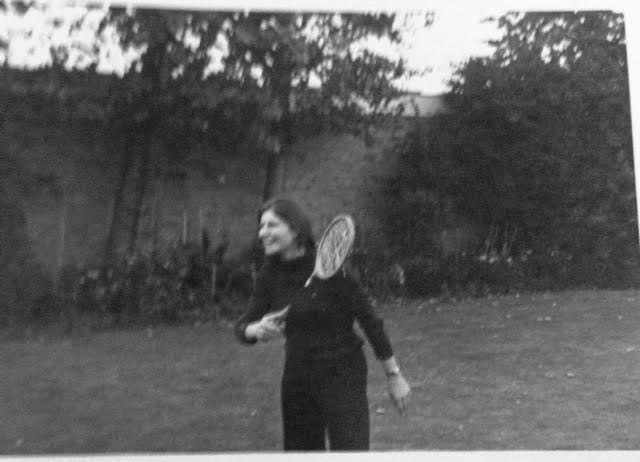 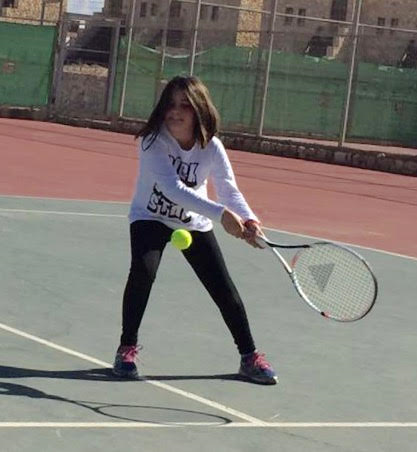 חברים, בגבעת נשר
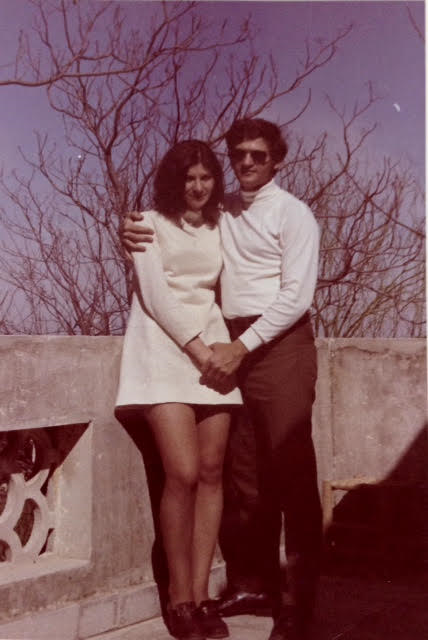 בדרך לקיבוץ העוגן
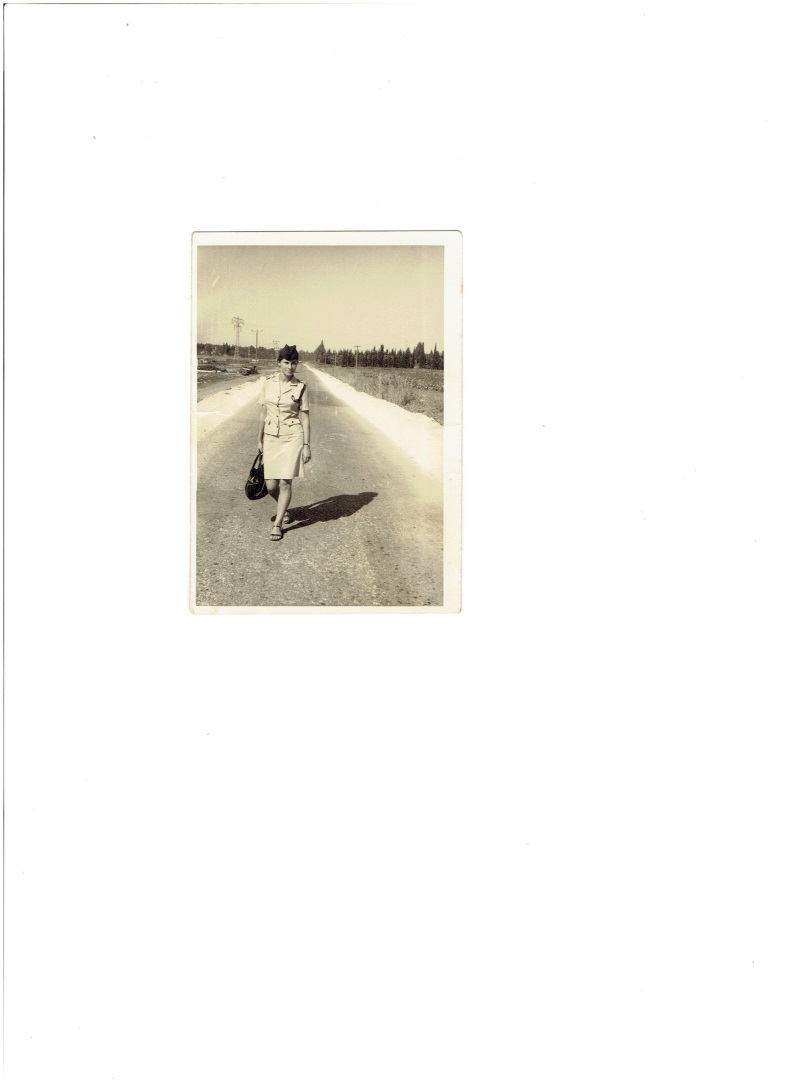 עדה ואלי חולמים
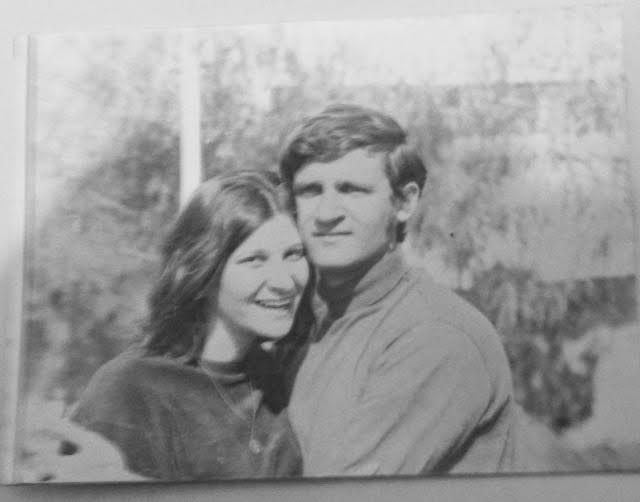 ברחובות ירושלים
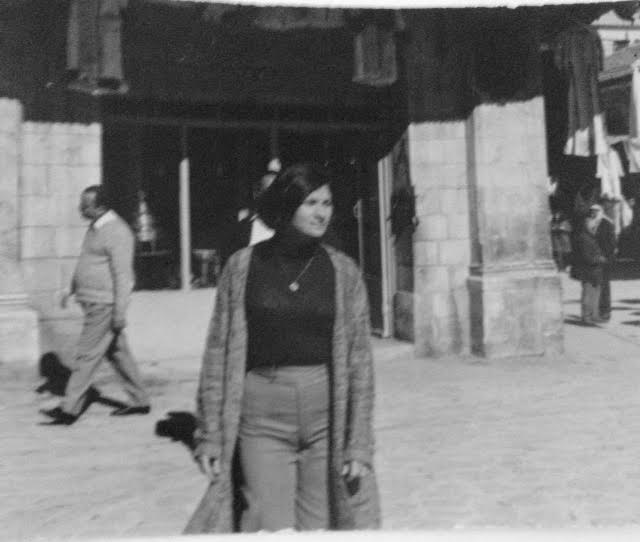 חברים בפריז
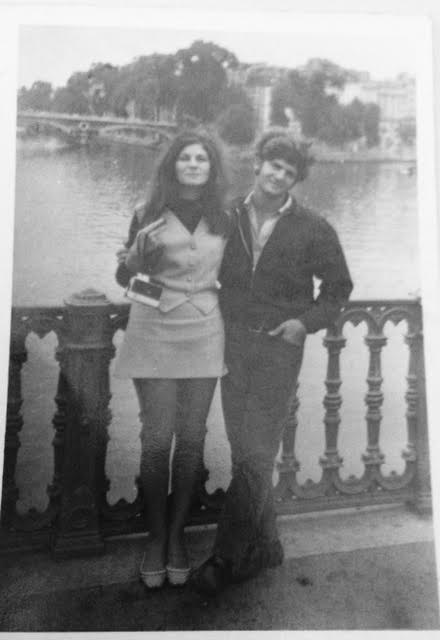 מחליק ....על הקרח!
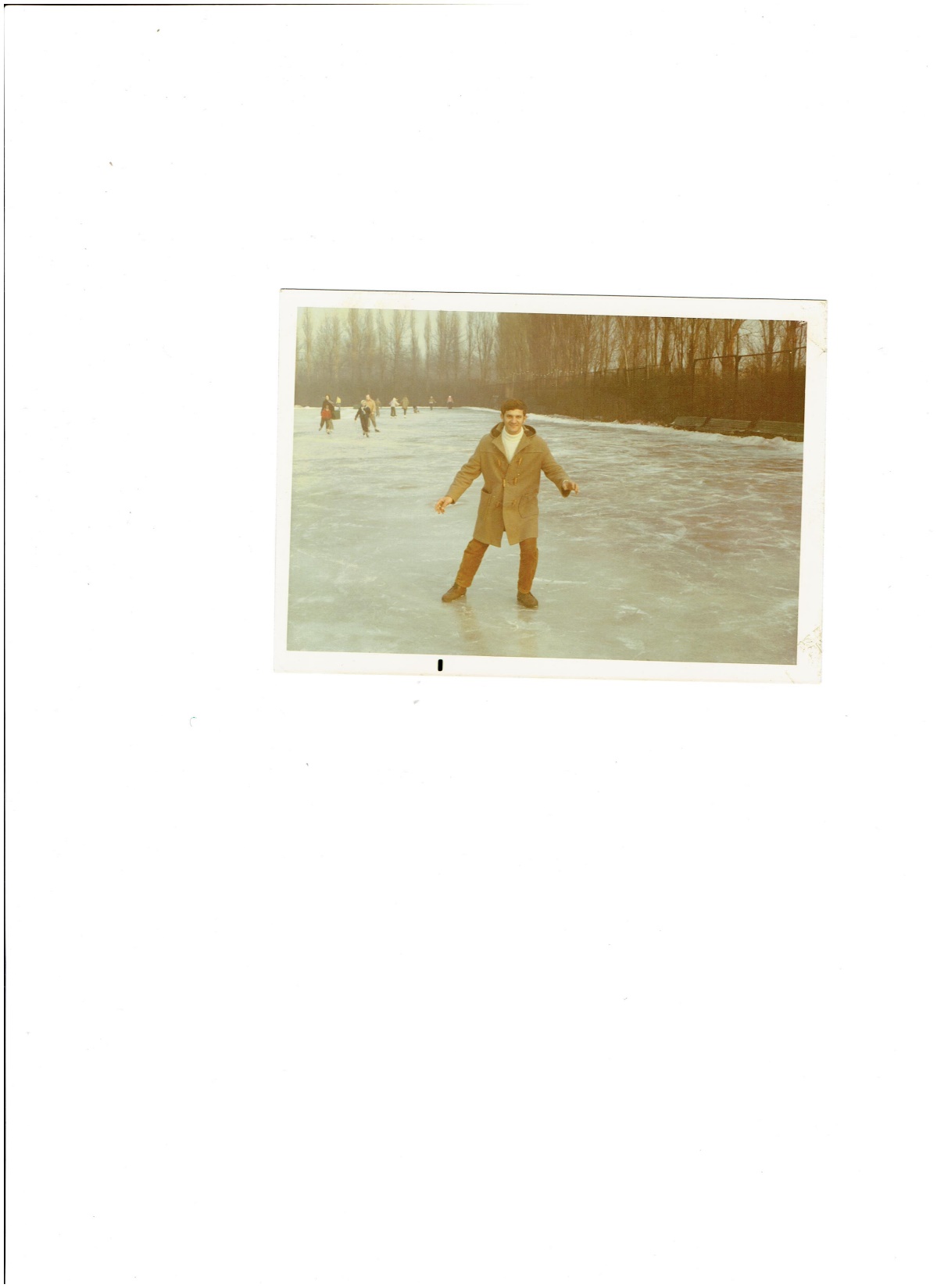 על דיונה בסיני
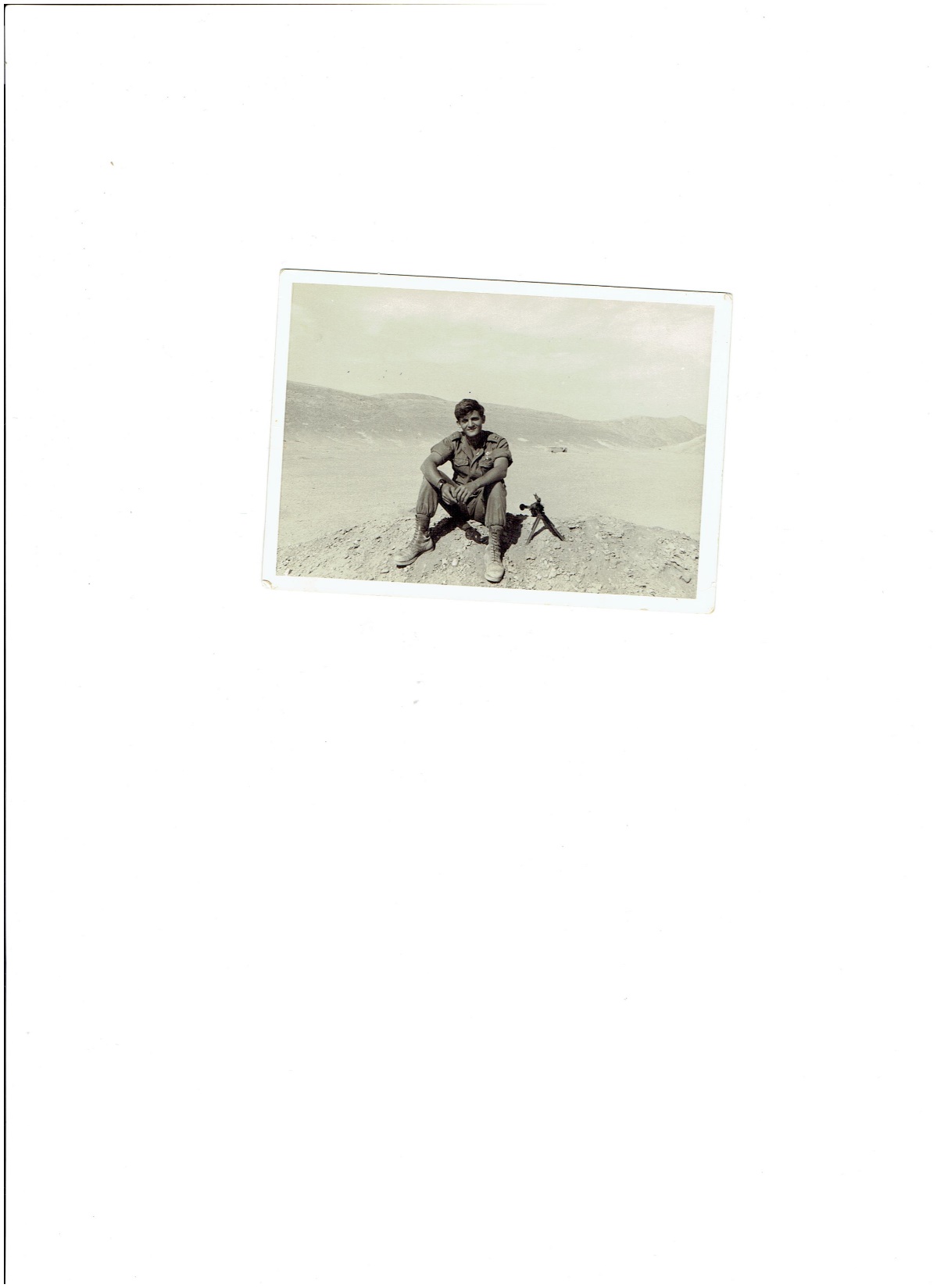 אלי ואגם גנבה
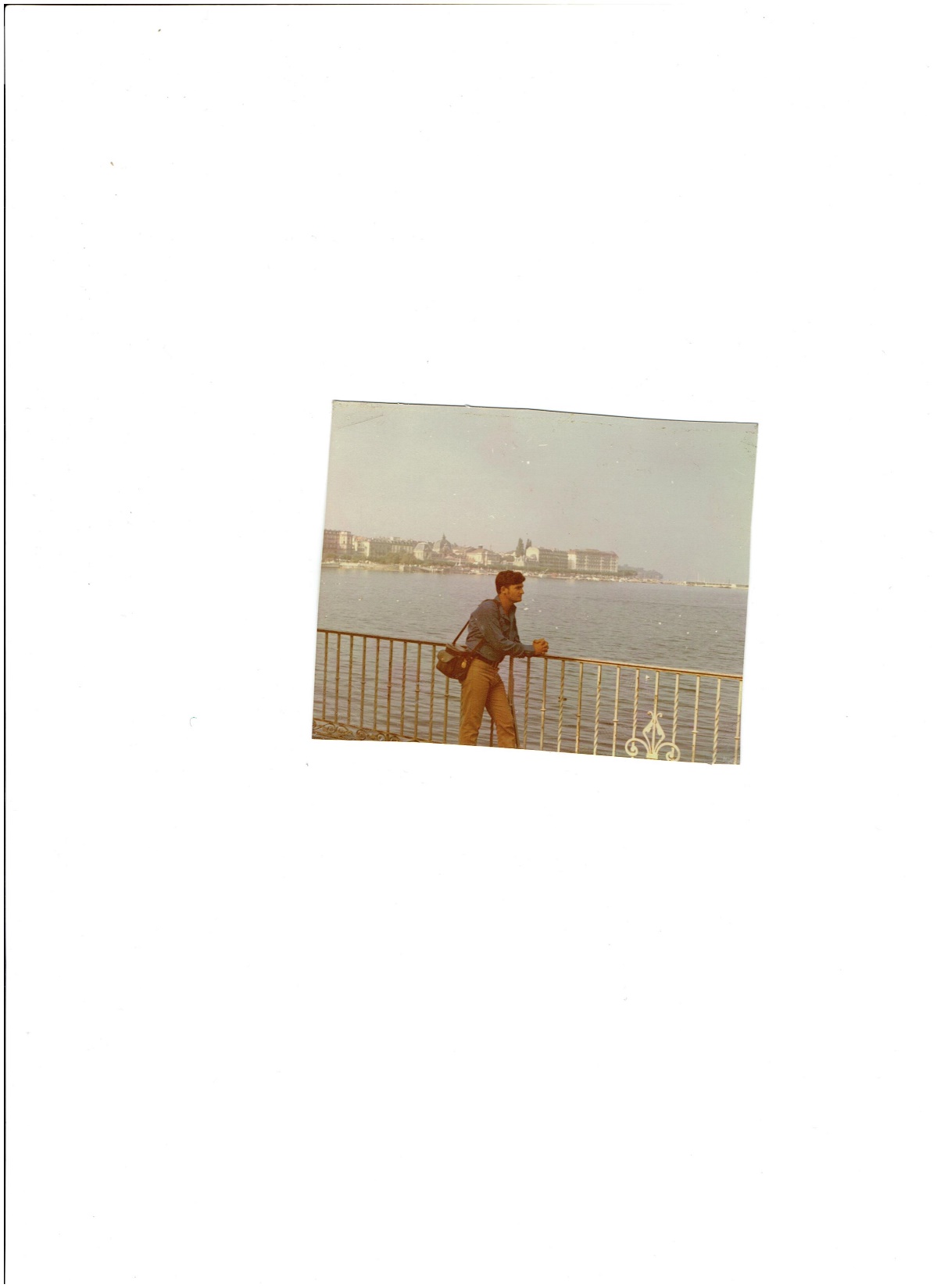 עדה ואלי מאוהבים
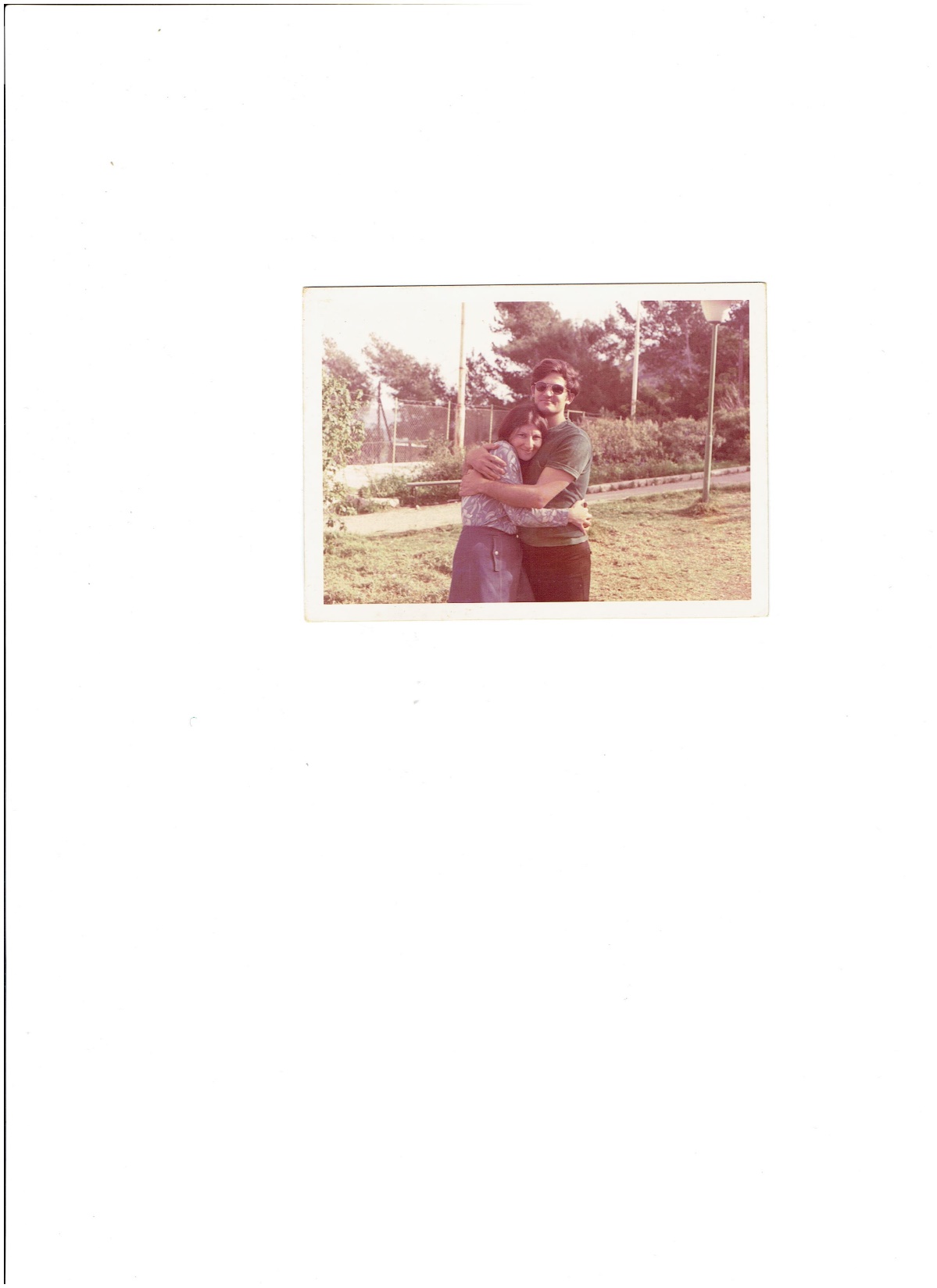 ההזמנה לחתונה
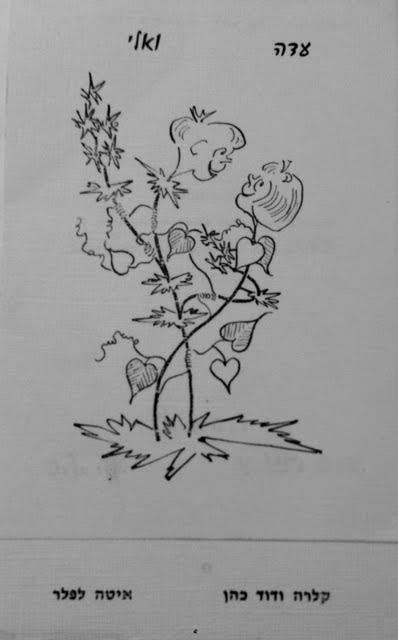 עדה ואלי מכים שורשים
איש ואישתו
הכלה שלי
עדה ,אלי ,סער ועמר
על מדרגות הבית בגבעת נשר
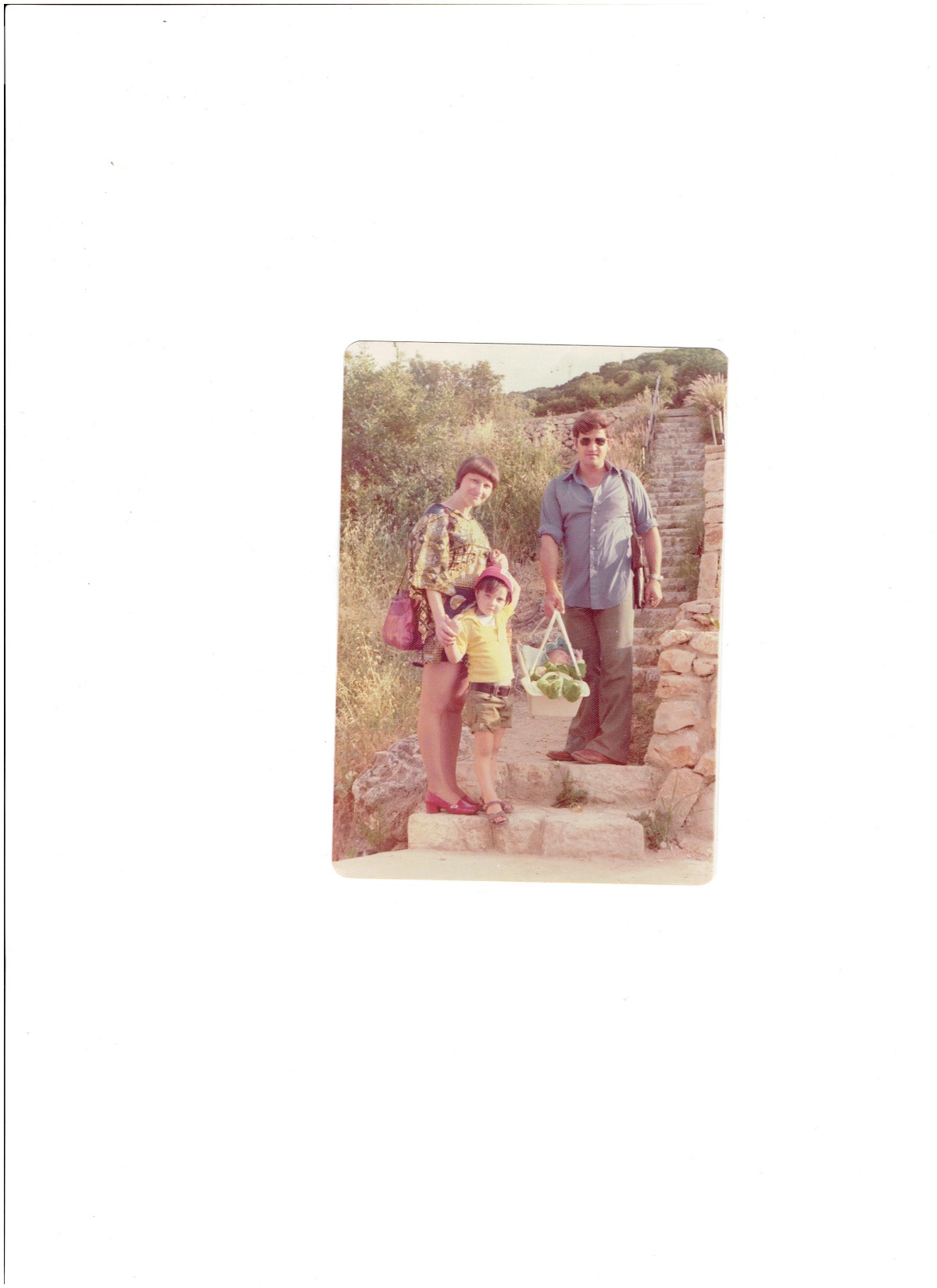 בבריסל  1973
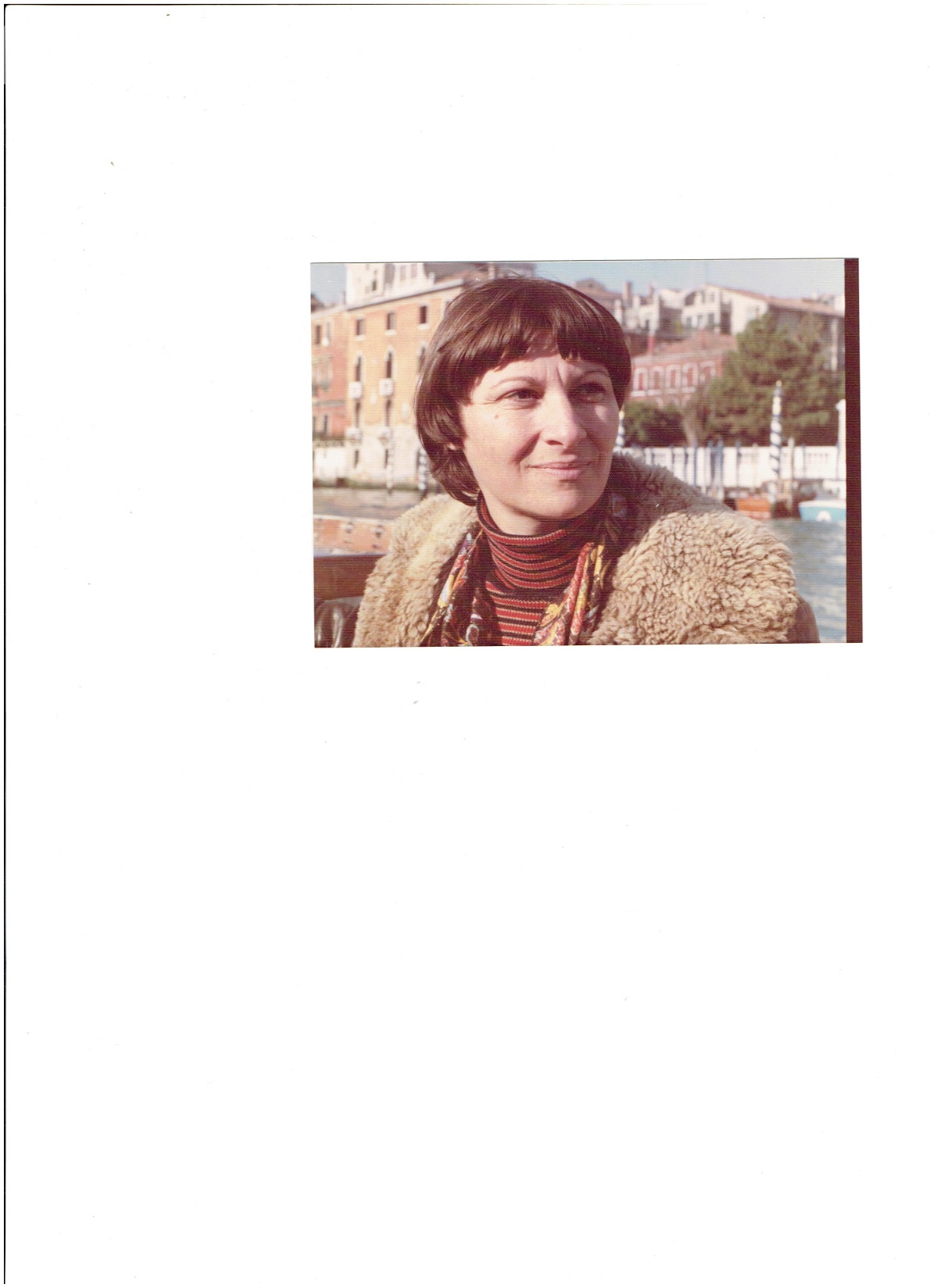 באוניברסיטה בירושלים
ירח דבש בעינות צוקים (עין פאשחה)
עדה ואלי עם אמו ואחיו
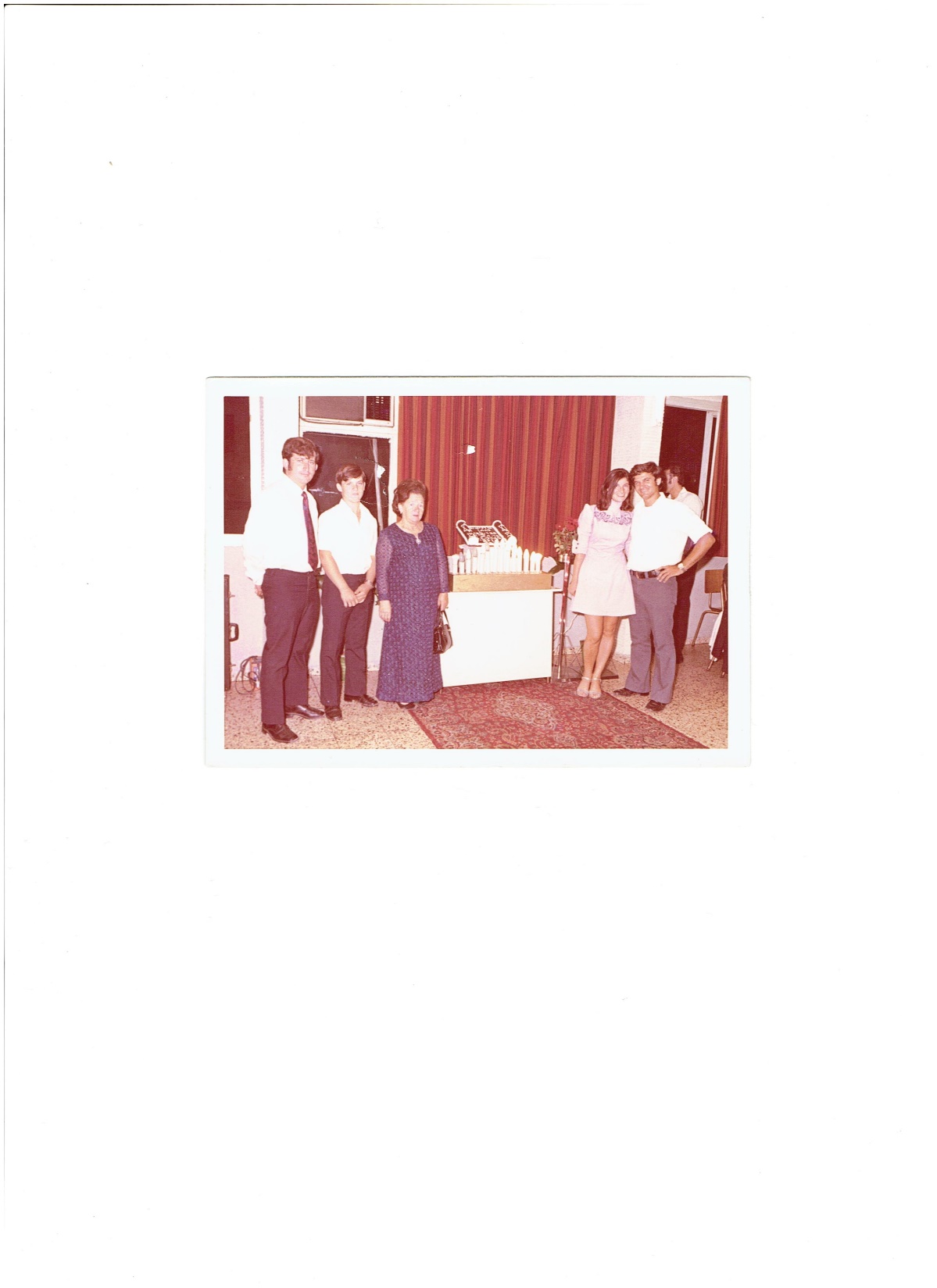 עדה והאם קלרה בכותל המערבי
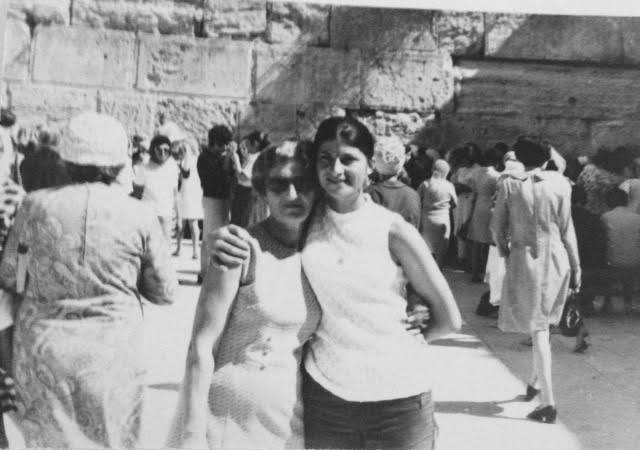 "תקופת" המקטרת
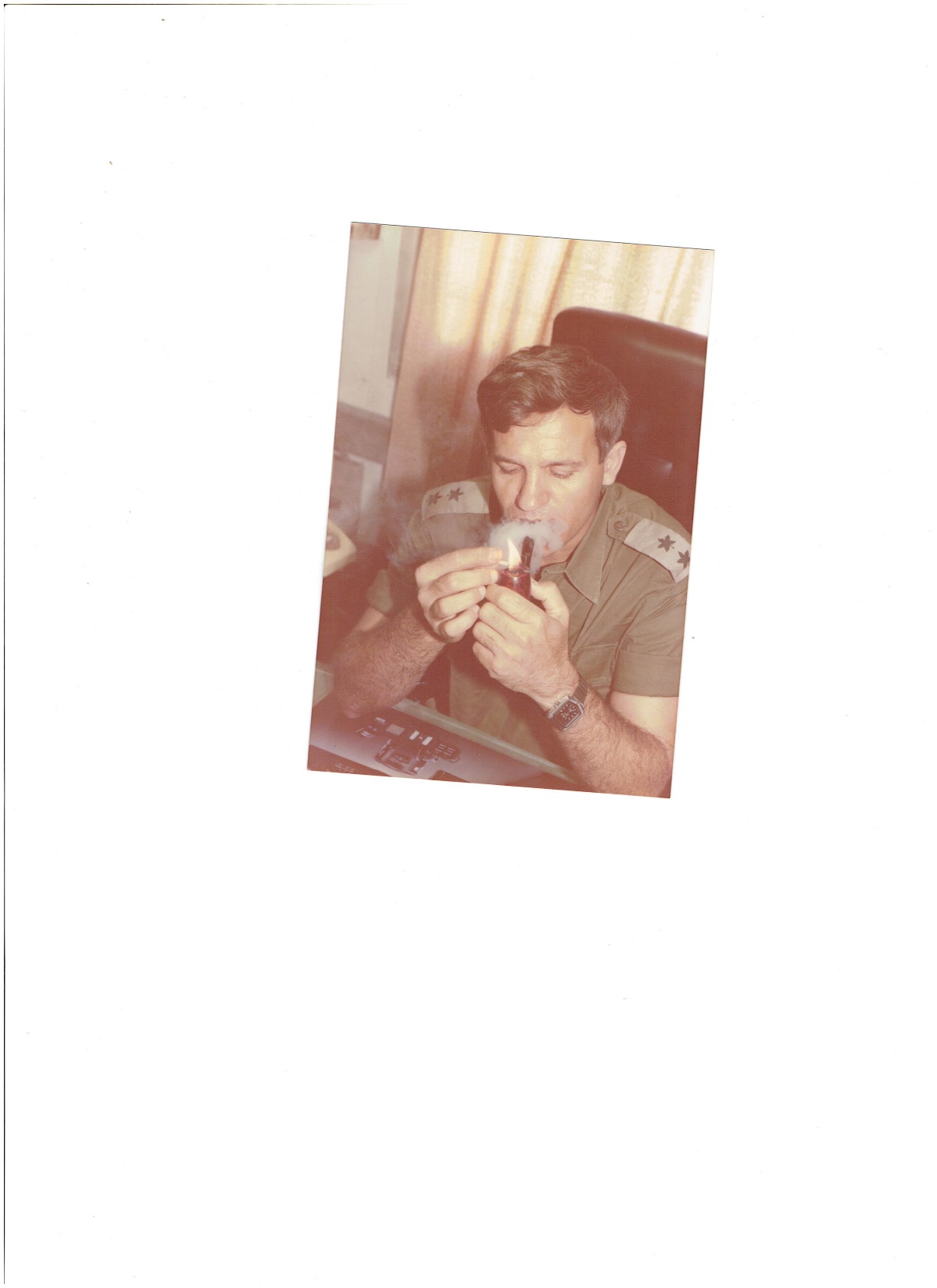 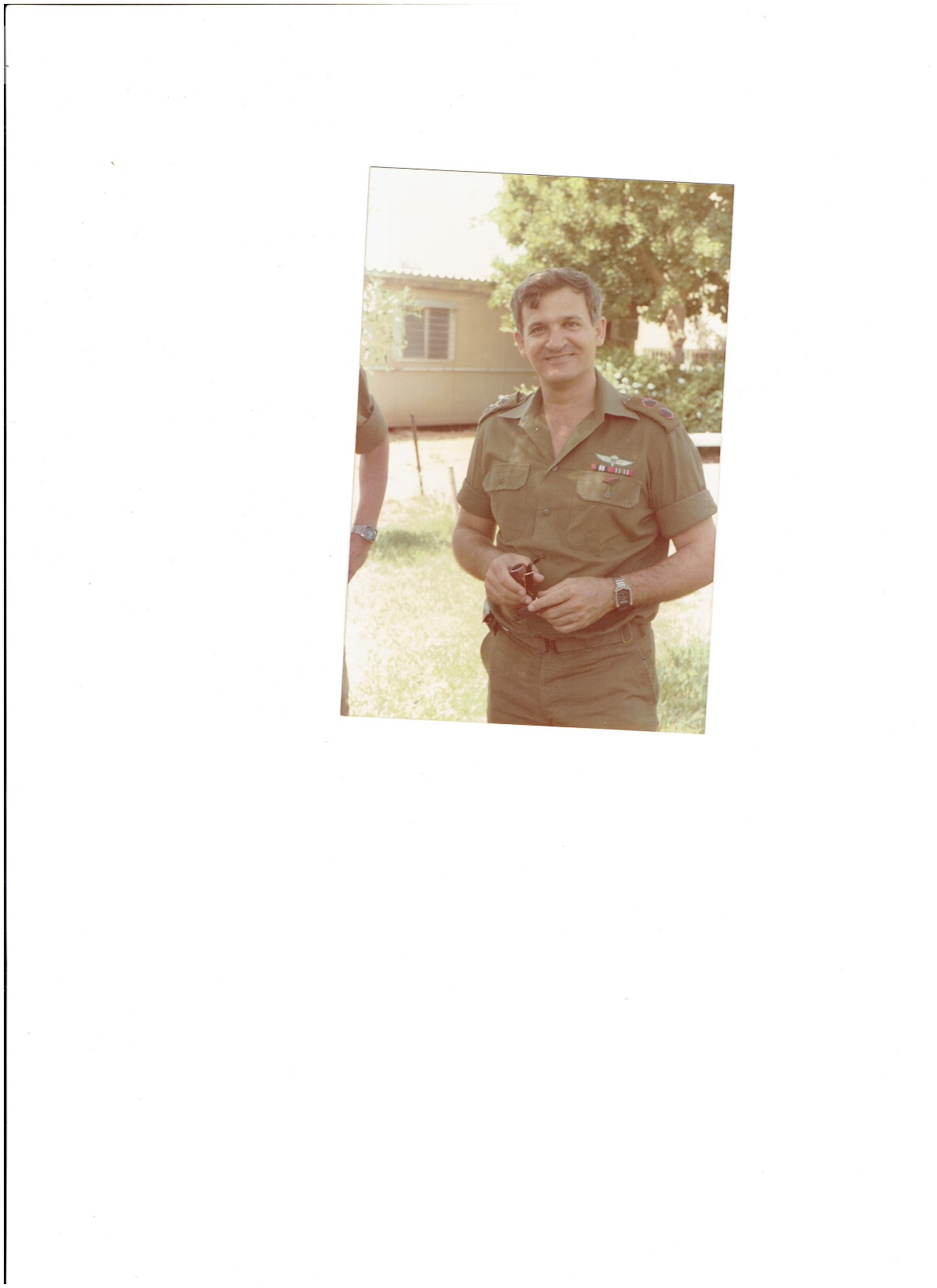 עמר במשרד של אבא
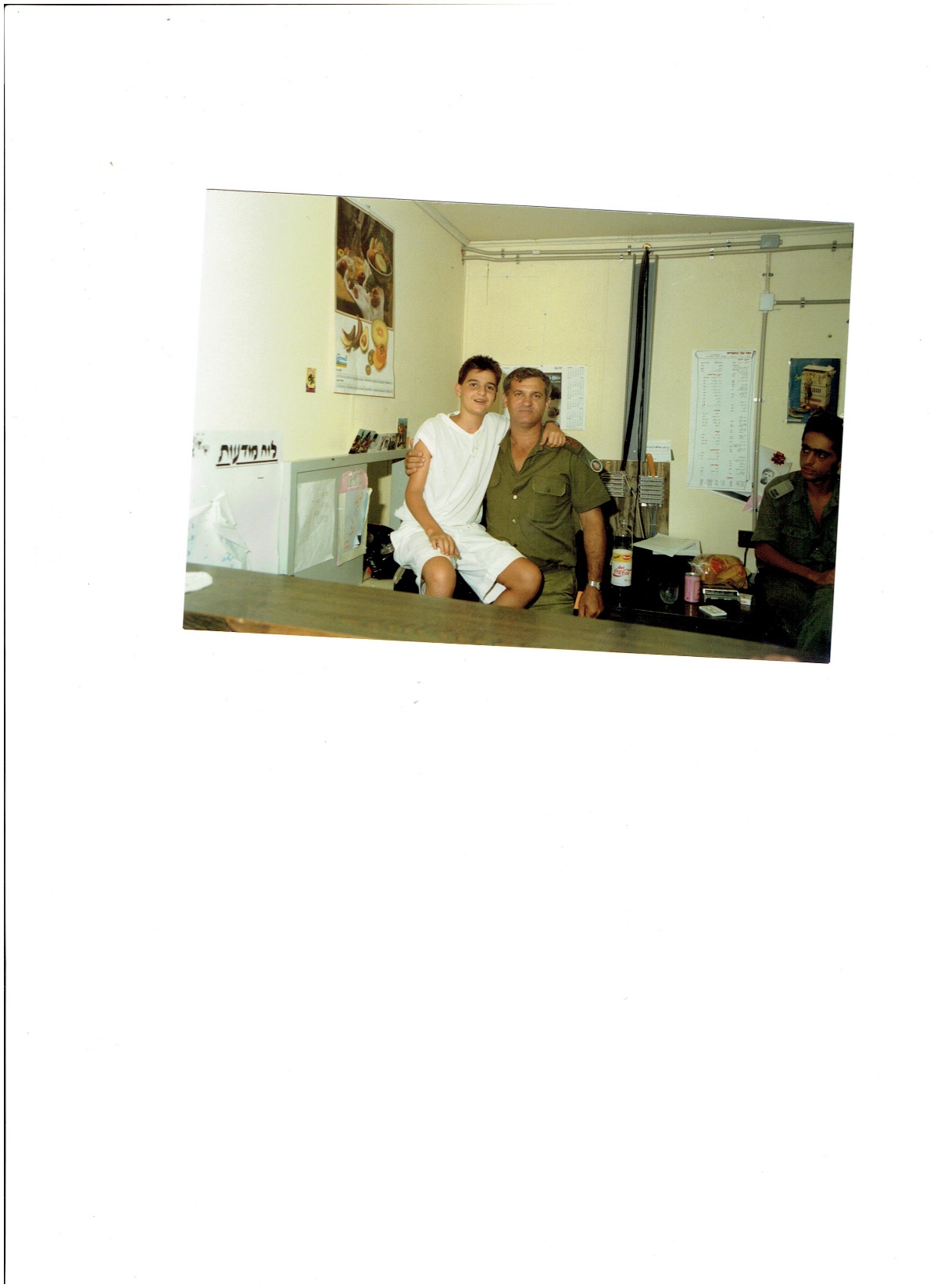 במפלי הריין
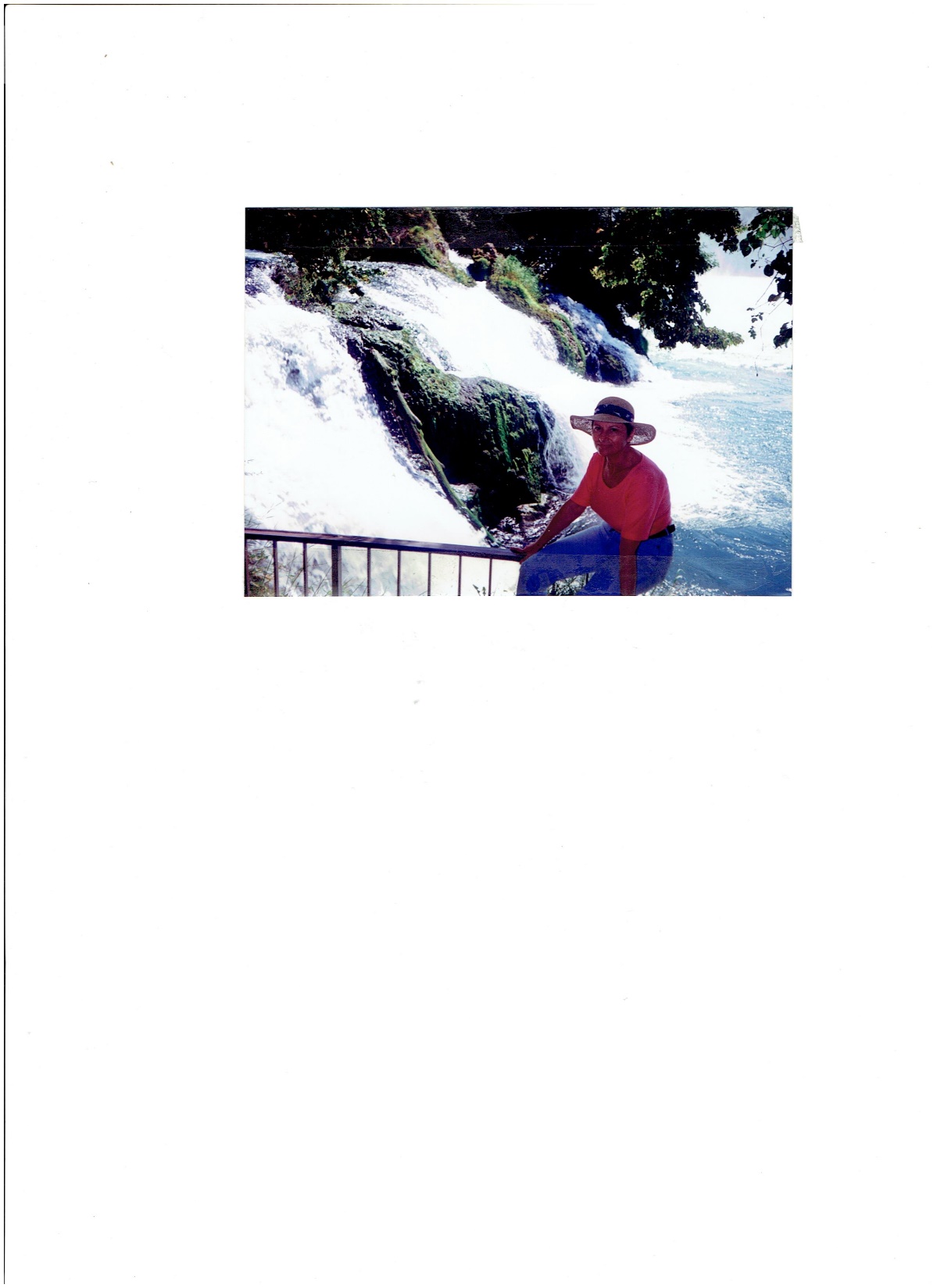 עדה במשרדה
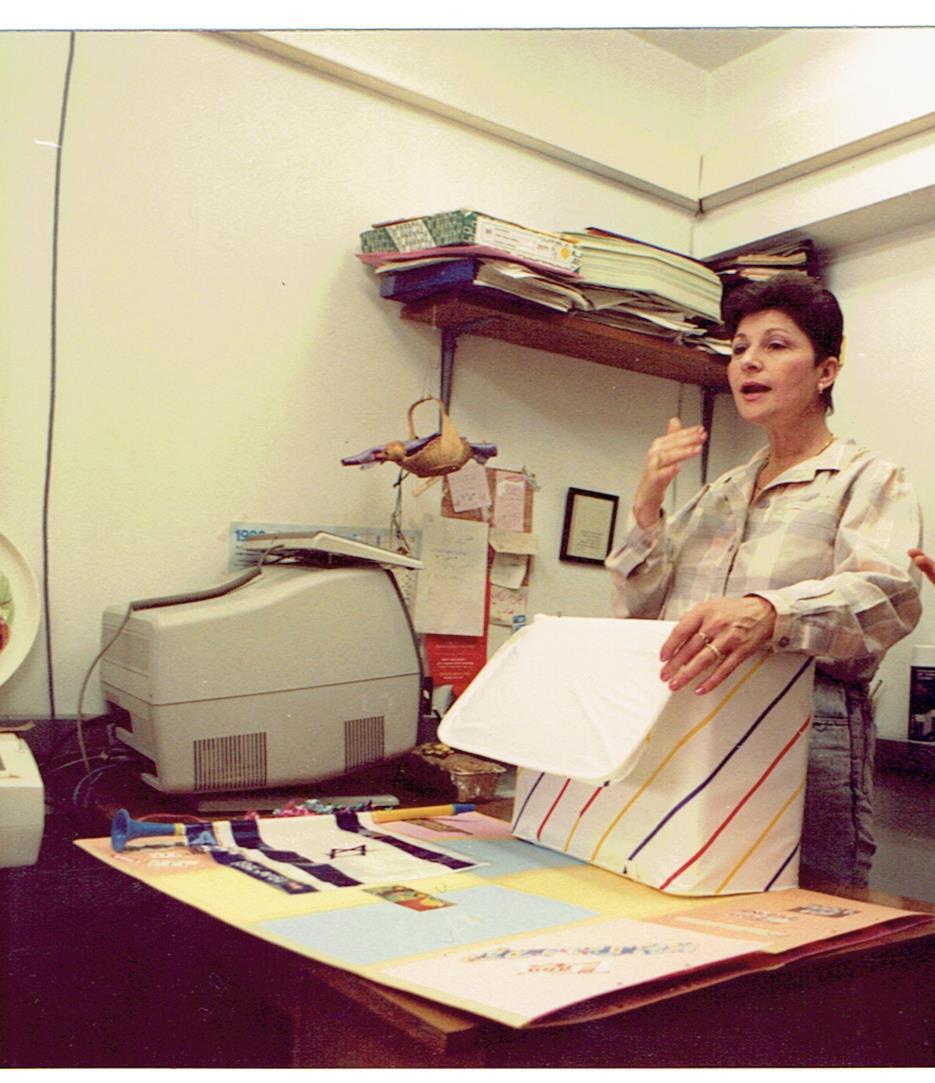 באנטוורפן  1999
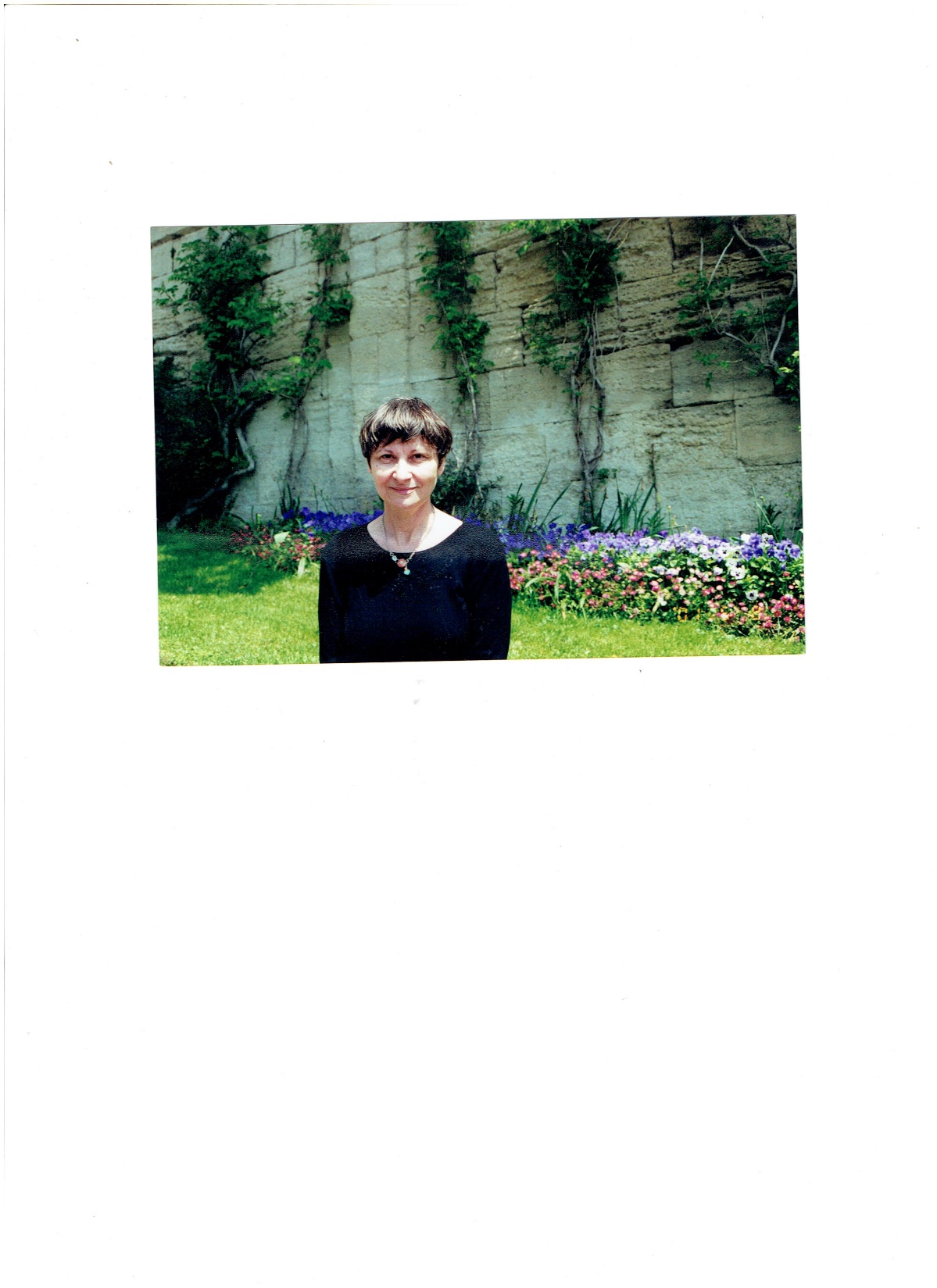 עם סער בתל אביב
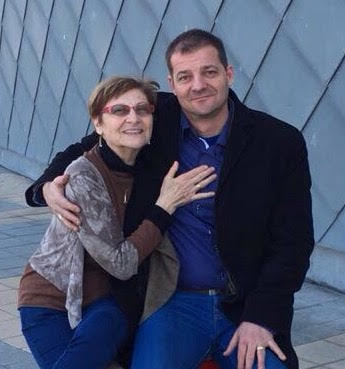 עם סער
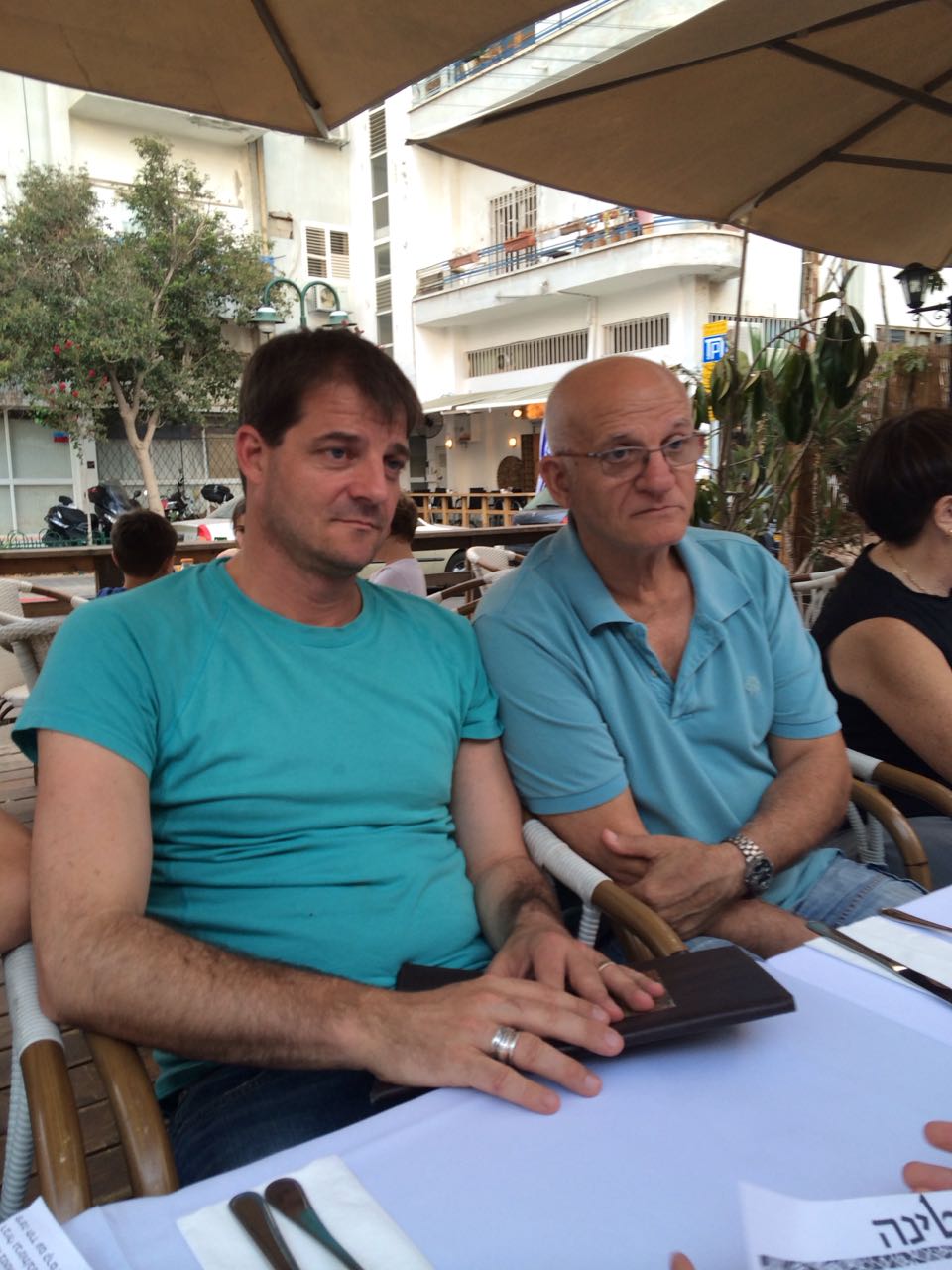 בנדודים בין הנכדים
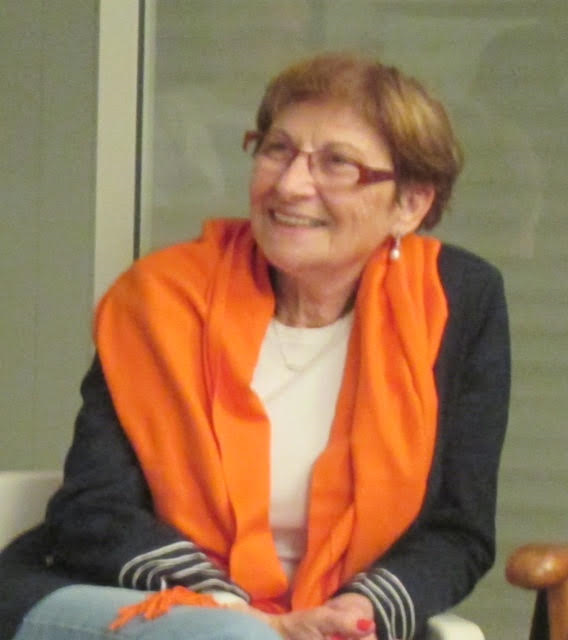 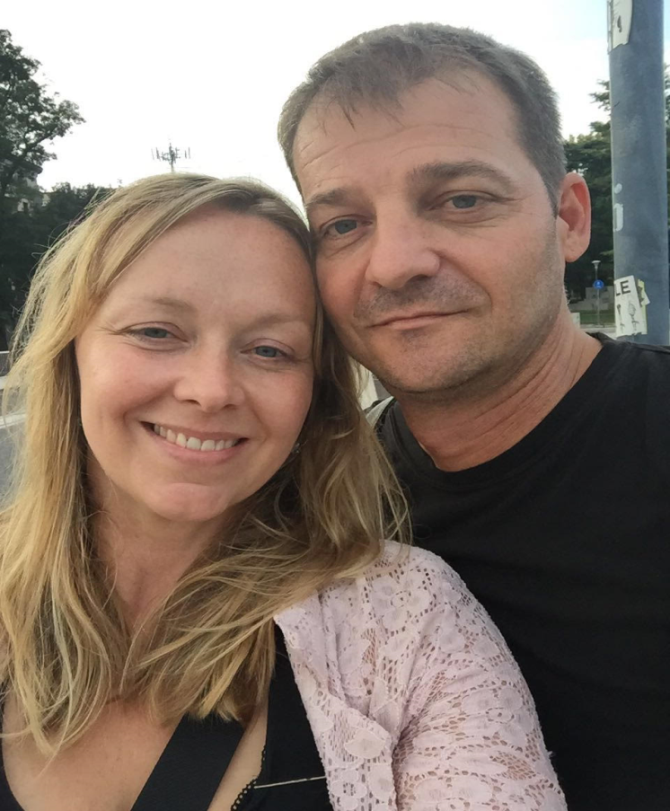 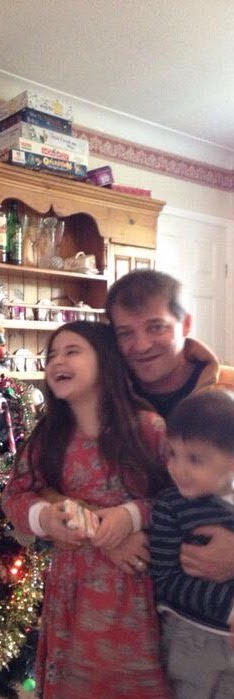 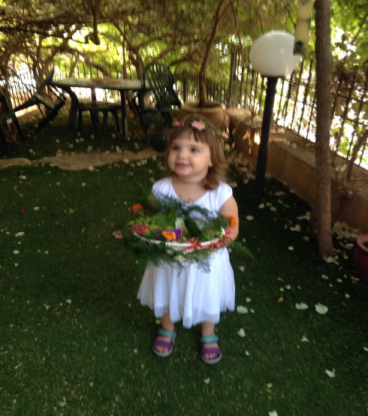 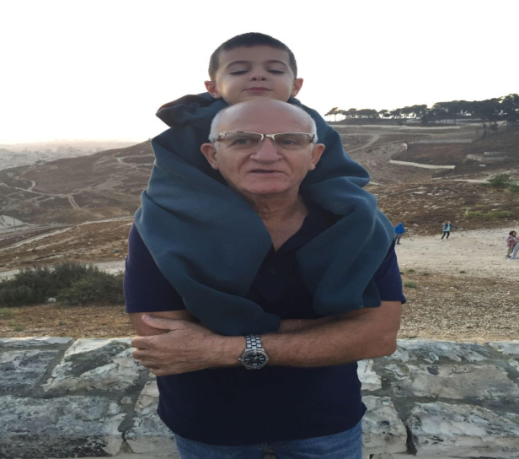 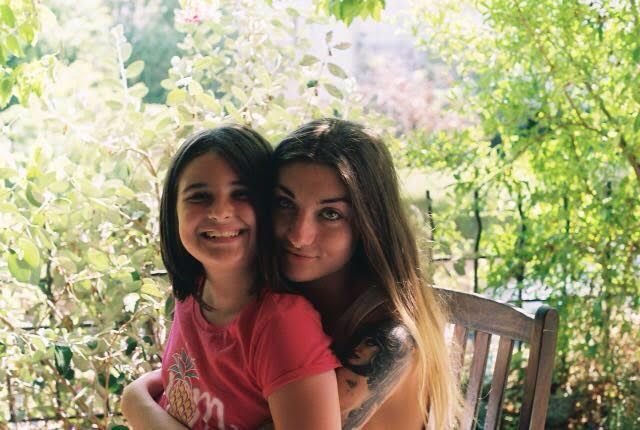 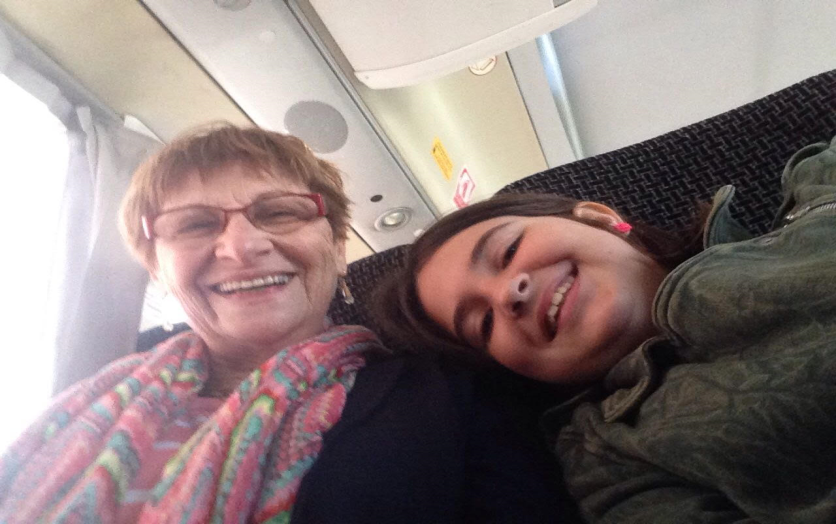 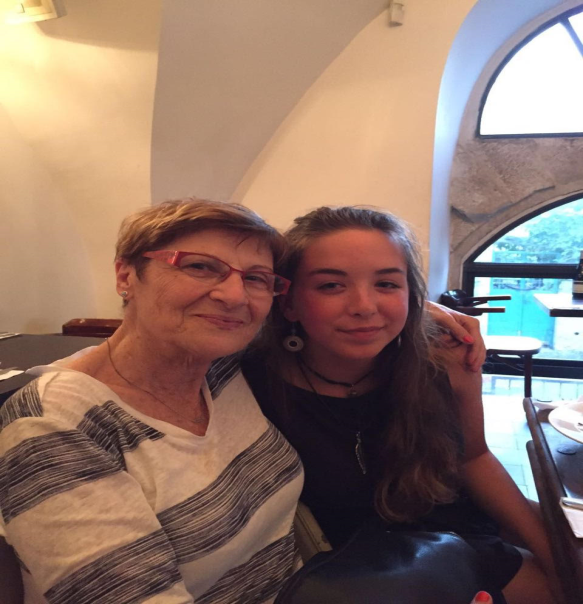 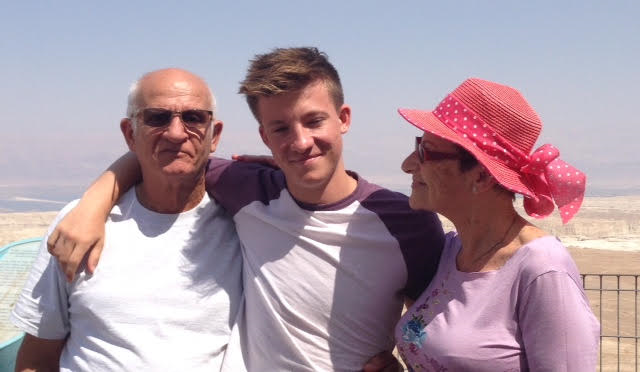